Emberi jogok 30. cikkely 1.
Labirintus
A feladat: 
Juss el a START mezőtől a CÉL mezőig, a négy irányt követve (fel, le, jobbra, balra), azonban átlósan nem léphetsz. Az egyes irányokat minden esetben más-más színű ArTeC Blocks elemek jelölik. A megoldáshoz használhatod ezeket vagy a lap alján található négyzetekbe nyilakkal is kijelölheted a helyes utat. Minden megjelölt mezőn haladj keresztül és gyűjtsd össze a pálya címéhez kapcsolódó elemeket. 
Figyelj:
A nem oda illő elemet tartalmazó mezőt/mezőket kerüld el!
Folyamatot bemutató pálya esetében fontos a helyes sorrend!
Egyéb esetekben több jó megoldás is létezik!
A 
tanuláshoz
való jog
A 
játékhoz
való jog
A
mozgás
szabadsága
Szabadidőhöz
való jog
Cél
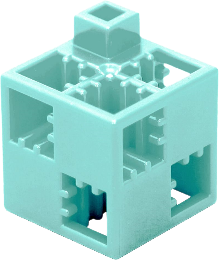 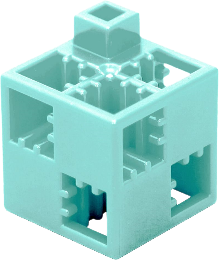 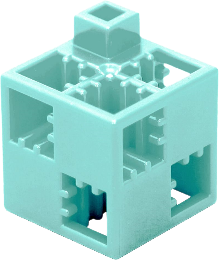 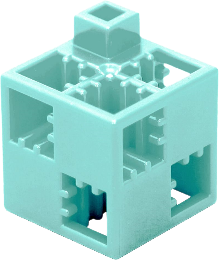 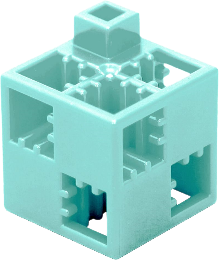 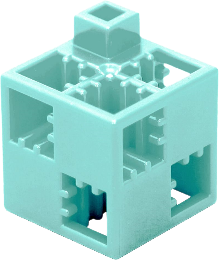 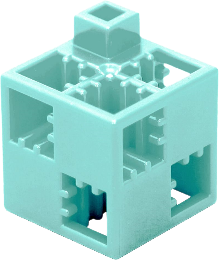 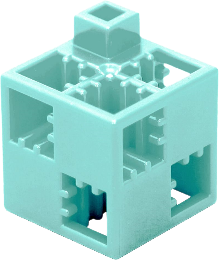 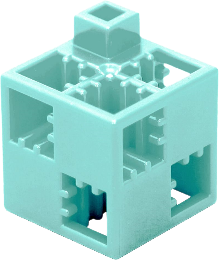 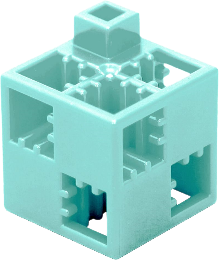 A 
szerzői jog
Az élethez
való jog
Fel
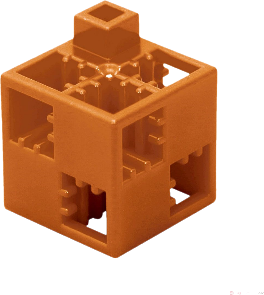 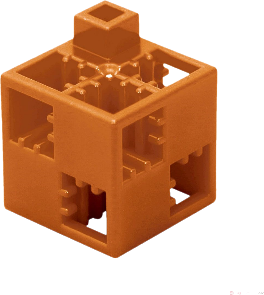 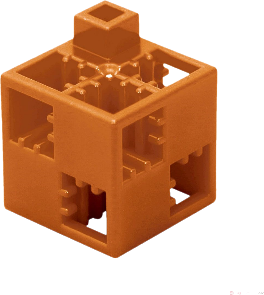 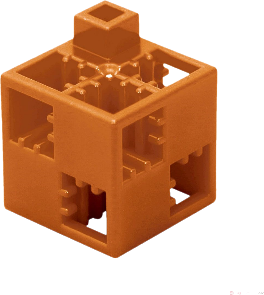 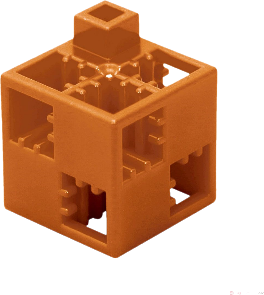 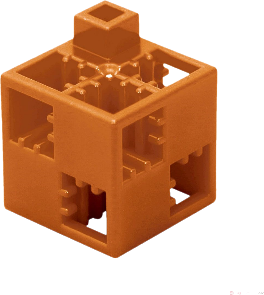 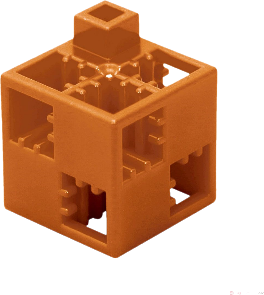 Magán-
élethez 
való jog
Kötelezett-
ségeink
Le
Megfelelő
tájékozta-
táshoz 
való jog
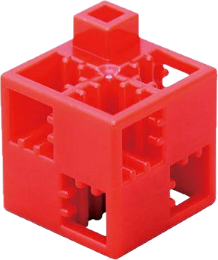 Start
Jobbra
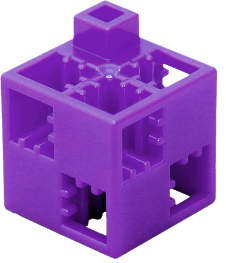 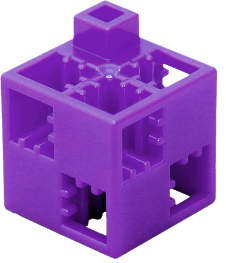 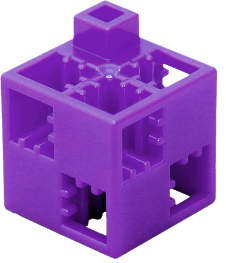 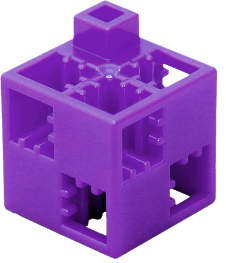 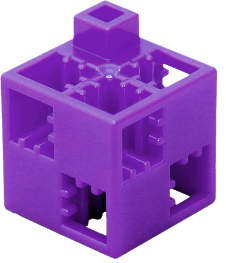 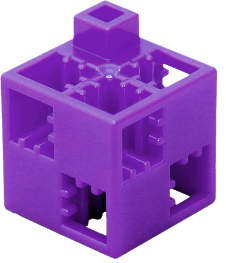 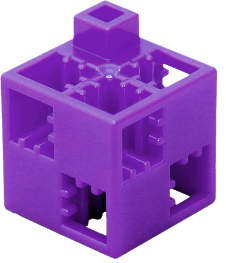 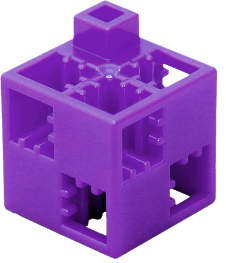 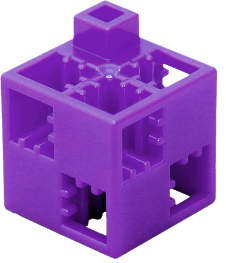 Balra
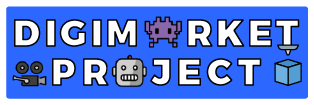 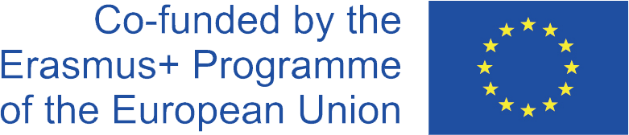 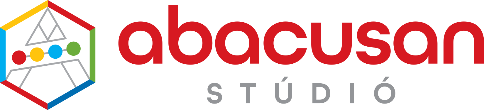 Emberi jogok 30. cikkely 1. hibakerüléssel - megoldás
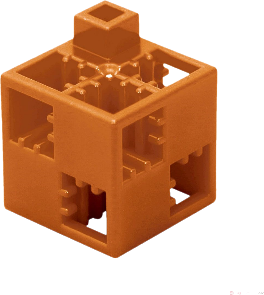 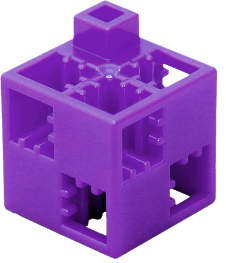 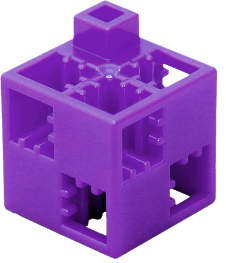 A 
tanuláshoz
való jog
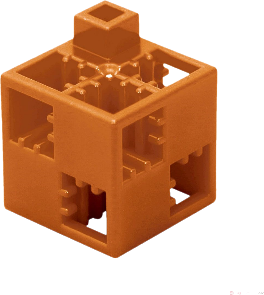 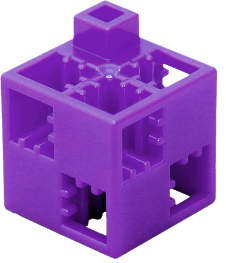 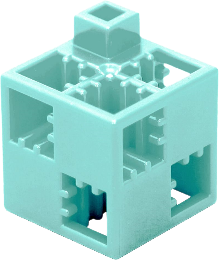 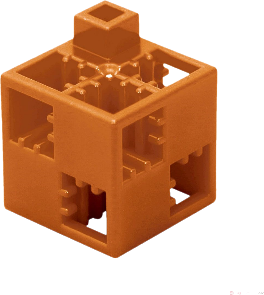 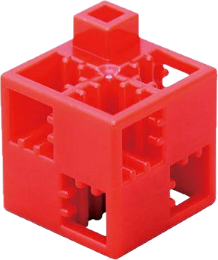 A 
játékhoz
való jog
A
mozgás
szabadsága
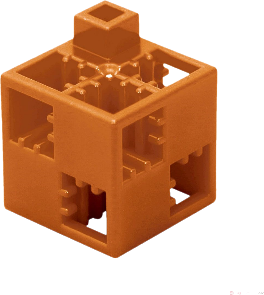 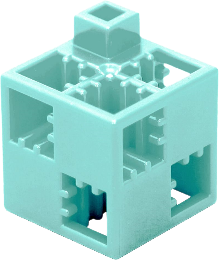 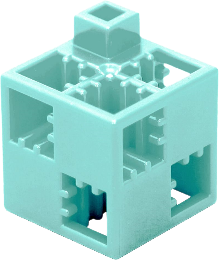 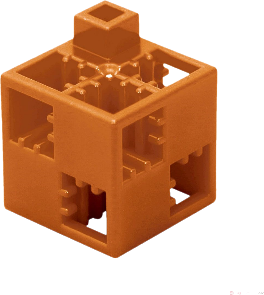 Szabadidőhöz
való jog
Cél
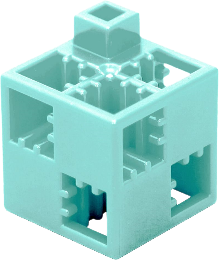 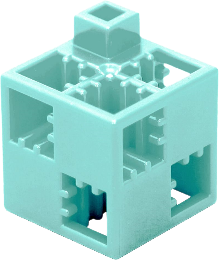 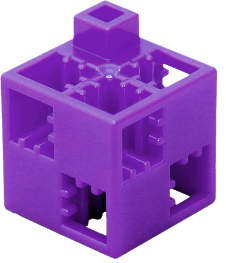 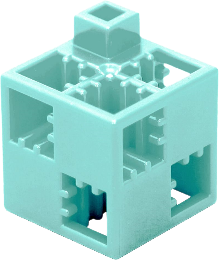 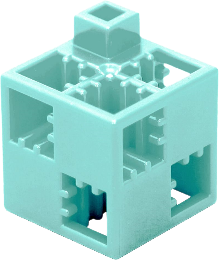 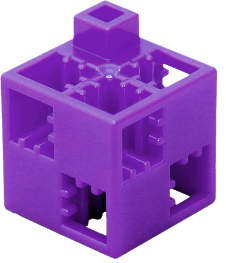 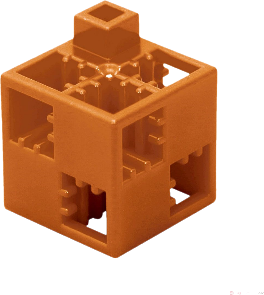 A 
szerzői jog
Az élethez
való jog
Fel
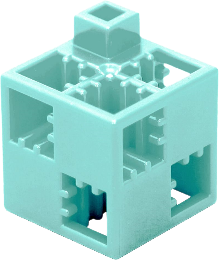 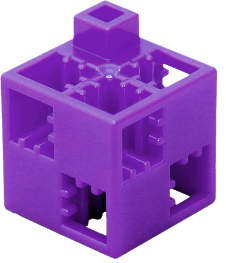 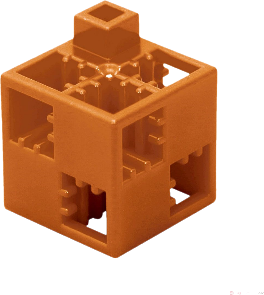 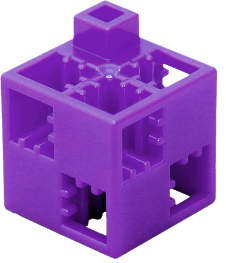 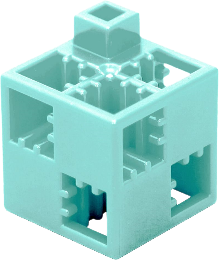 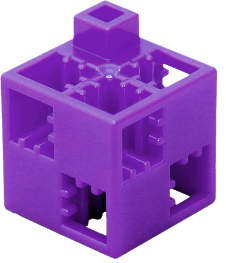 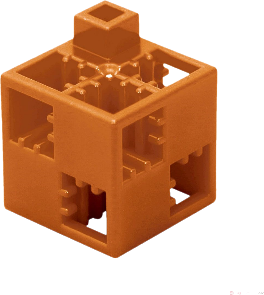 Magán-
élethez 
való jog
Kötelezett-
ségeink
Le
Megfelelő
tájékozta-
táshoz 
való jog
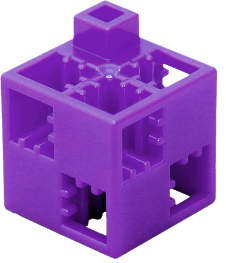 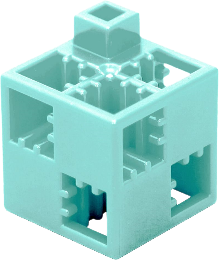 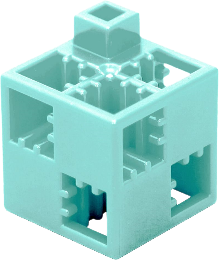 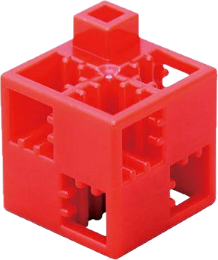 Start
Jobbra
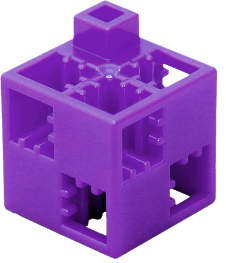 Balra
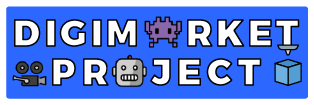 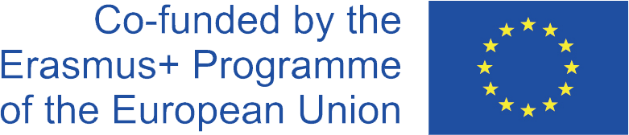 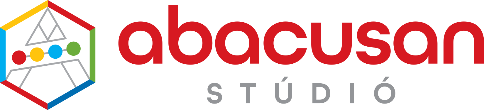 Állampolgári jogok 2.
Labirintus
A feladat: 
Juss el a START mezőtől a CÉL mezőig, a négy irányt követve (fel, le, jobbra, balra), azonban átlósan nem léphetsz. Az egyes irányokat minden esetben más-más színű ArTeC Blocks elemek jelölik. A megoldáshoz használhatod ezeket vagy a lap alján található négyzetekbe nyilakkal is kijelölheted a helyes utat. Minden megjelölt mezőn haladj keresztül és gyűjtsd össze a pálya címéhez kapcsolódó elemeket. 
Figyelj:
A nem oda illő elemet tartalmazó mezőt/mezőket kerüld el!
Folyamatot bemutató pálya esetében fontos a helyes sorrend!
Egyéb esetekben több jó megoldás is létezik!
Az 
ártatlanság
vélelme
Cél
A
személyes
adatok védelme
Piacgaz-dasághoz
való jog
Szólás- és
sajtó-
szabadság
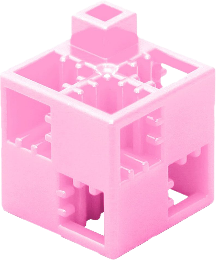 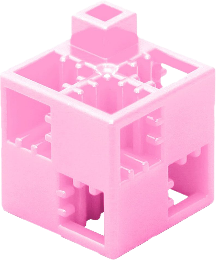 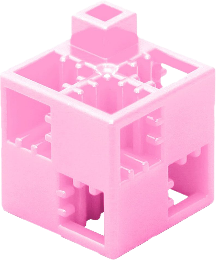 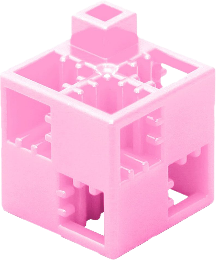 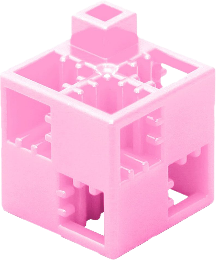 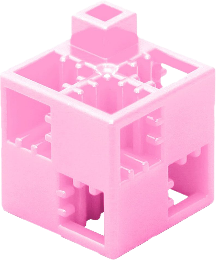 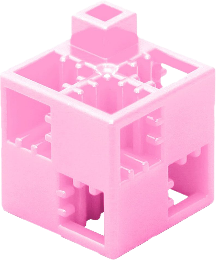 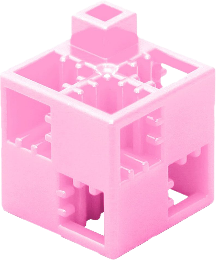 Egész-séghez
való jog
A levéltitok
megőrzése
Fel
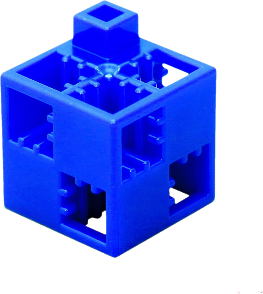 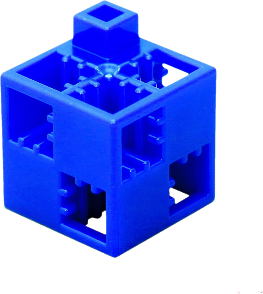 Egyesülési
jog
Vallás-szabadság
Le
Demok
ráciához
való jog
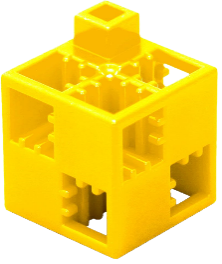 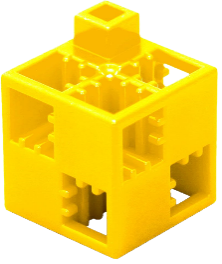 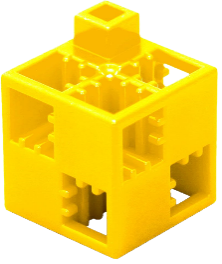 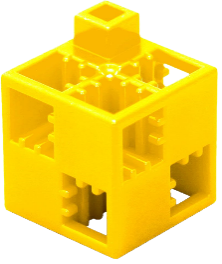 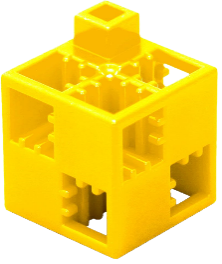 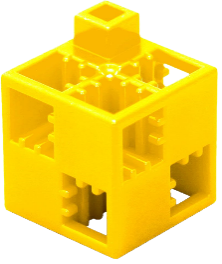 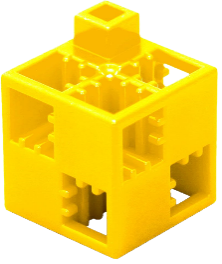 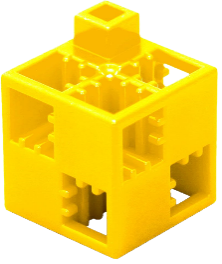 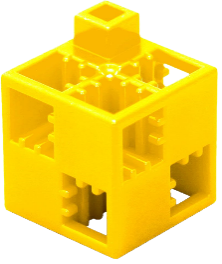 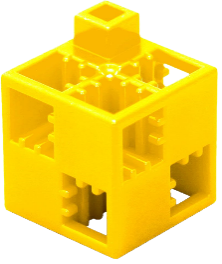 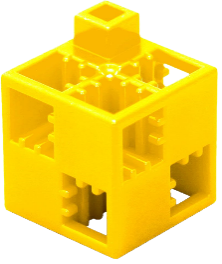 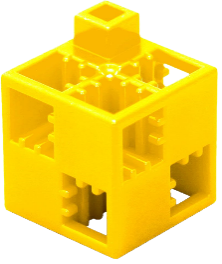 Start
Jobbra
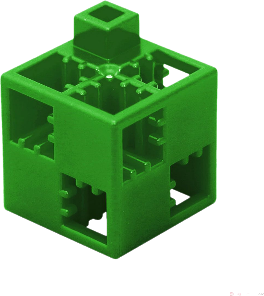 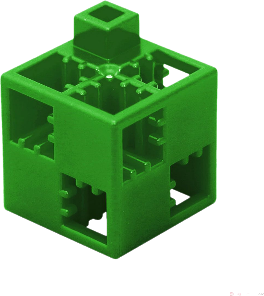 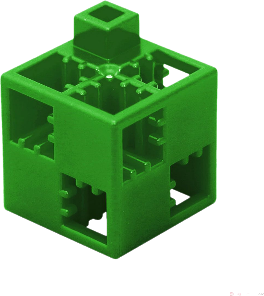 Balra
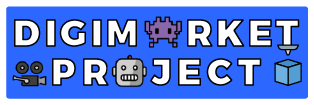 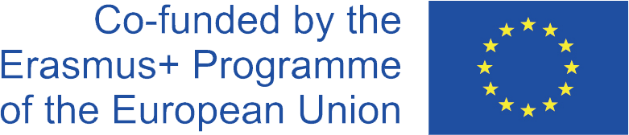 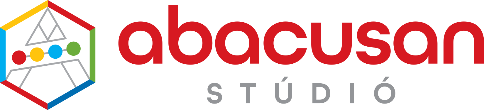 Állampolgári jogok 2. hibakerüléssel - megoldás
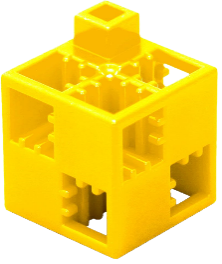 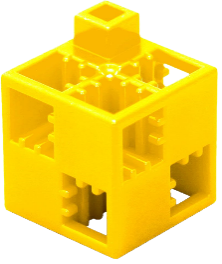 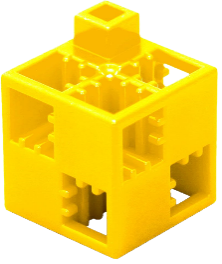 Az 
ártatlanság
vélelme
Cél
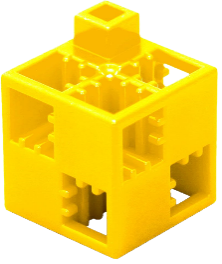 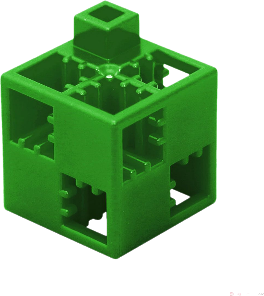 A
személyes
adatok védelme
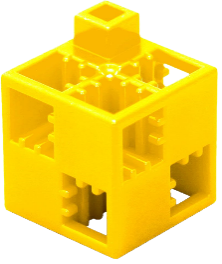 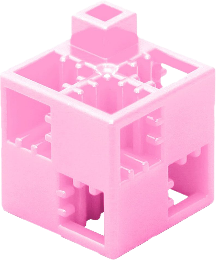 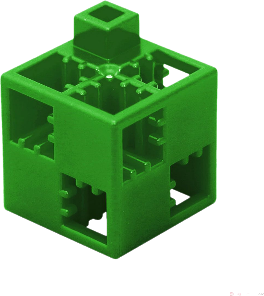 Piacgaz-dasághoz
való jog
Szólás- és
sajtó-
szabadság
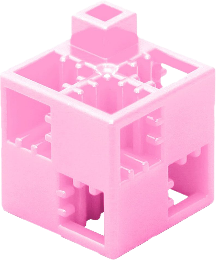 Fel
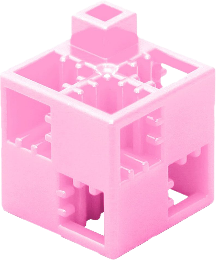 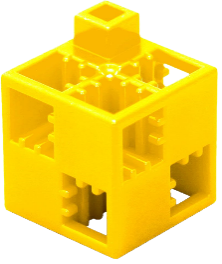 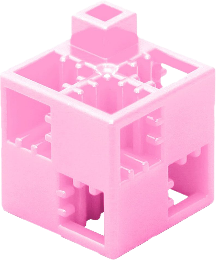 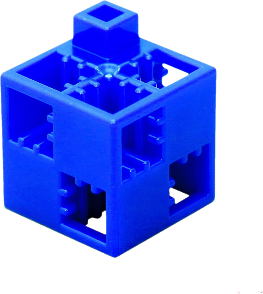 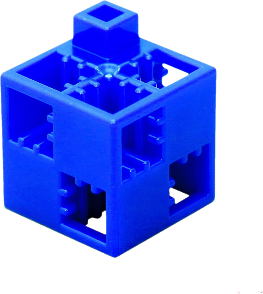 Le
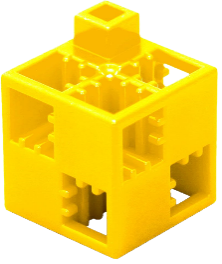 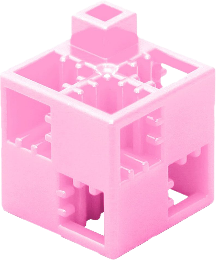 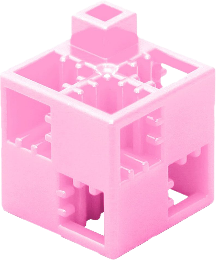 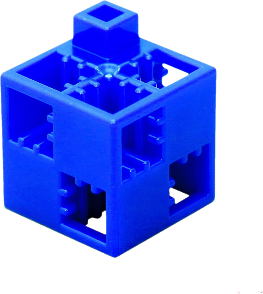 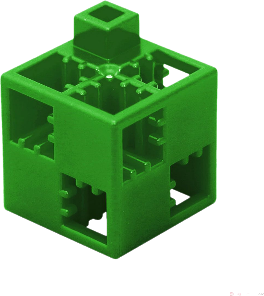 A levéltitok
megőrzése
Egészséghez
való jog
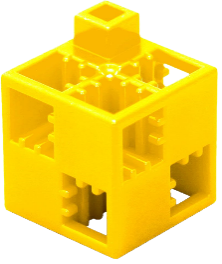 Jobbra
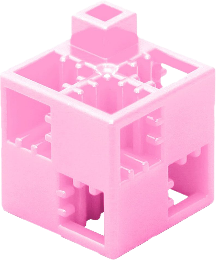 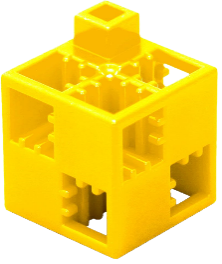 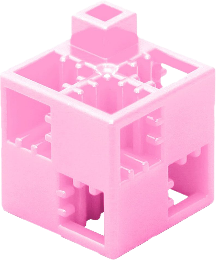 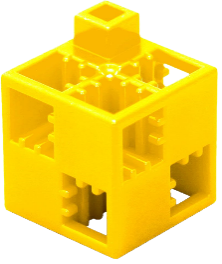 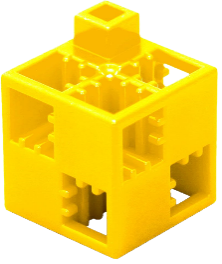 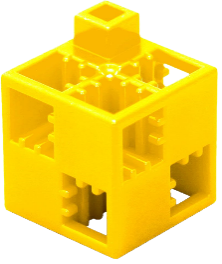 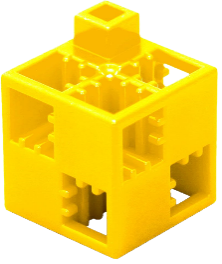 Egyesülési
jog
Vallás-szabadság
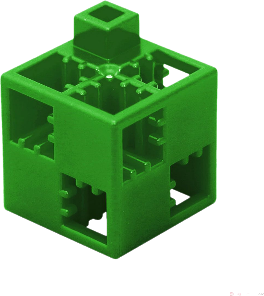 Balra
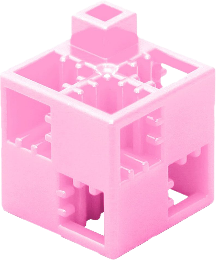 Demok-
ráciához
való jog
Start
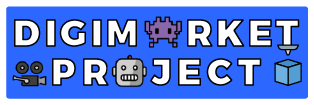 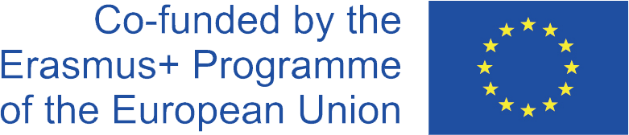 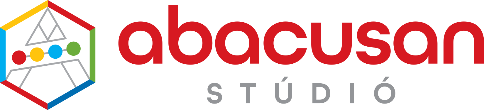 Demokratikus kormányzás 3.
Labirintus
A feladat: 
Juss el a START mezőtől a CÉL mezőig, a négy irányt követve (fel, le, jobbra, balra), azonban átlósan nem léphetsz. Az egyes irányokat minden esetben más-más színű ArTeC Blocks elemek jelölik. A megoldáshoz használhatod ezeket vagy a lap alján található négyzetekbe nyilakkal is kijelölheted a helyes utat. Minden megjelölt mezőn haladj keresztül és gyűjtsd össze a pálya címéhez kapcsolódó elemeket. 
Figyelj:
A nem oda illő elemet tartalmazó mezőt/mezőket kerüld el!
Folyamatot bemutató pálya esetében fontos a helyes sorrend!
Egyéb esetekben több jó megoldás is létezik!
Piac-gazdaság
Elkülönülő
3
hatalmi ág
Cél
Civil
szervezetek
jelenléte
Start
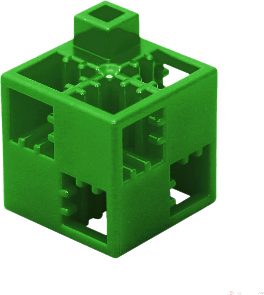 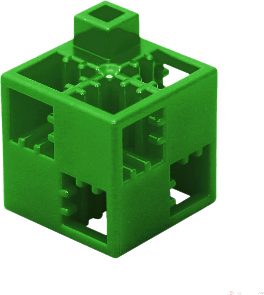 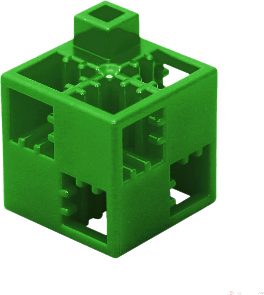 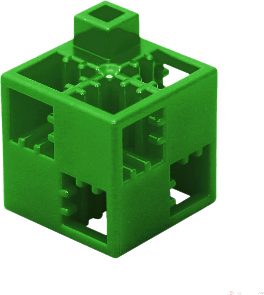 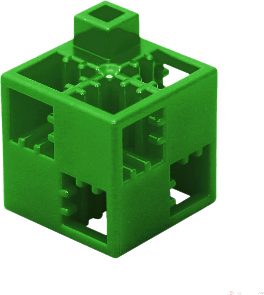 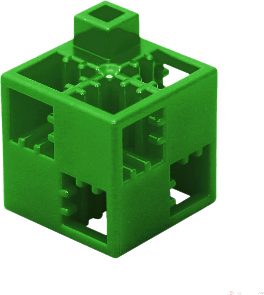 Szabad
választások
Fel
Gyülekezési
jog
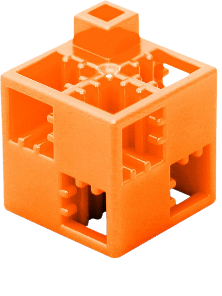 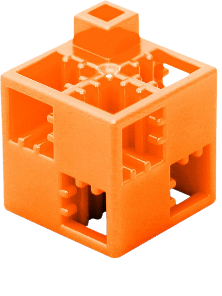 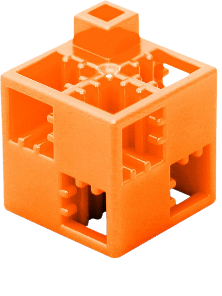 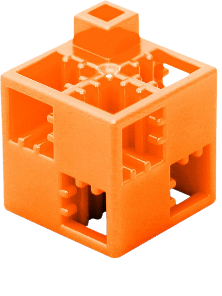 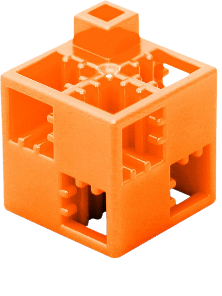 A 
demokrácia
latin eredetű
szó
Korlátozott
vélemény-
nyilvánítási
jog
Egypárt
rendszer
Le
A 
képviselők
leválthatók
Helyi
önkormány-zatok
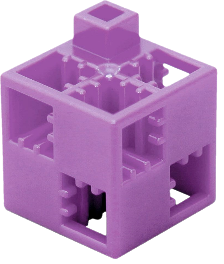 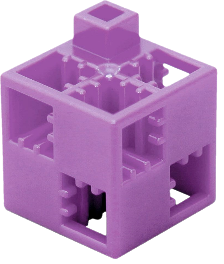 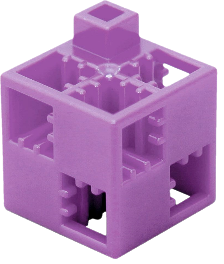 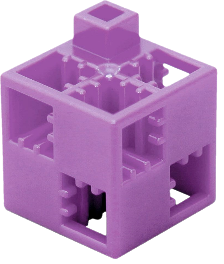 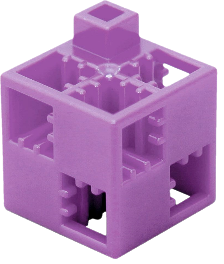 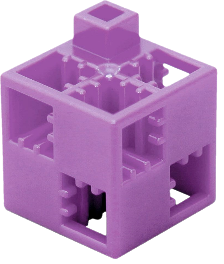 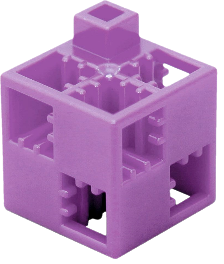 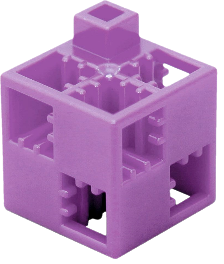 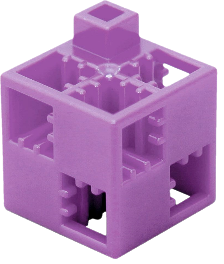 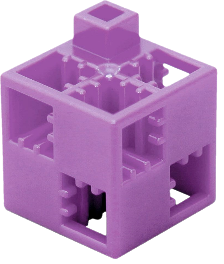 Jobbra
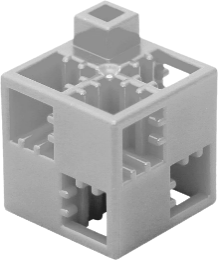 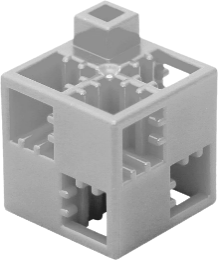 Balra
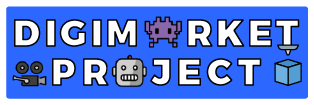 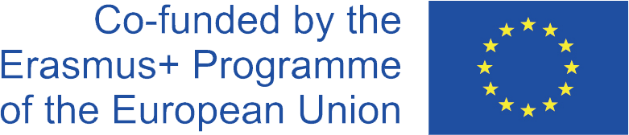 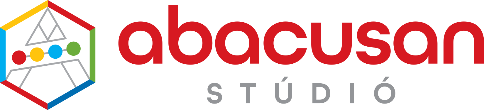 Demokratikus kormányzás 3. hibakerüléssel - megoldás
Piac-gazdaság
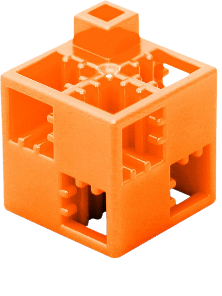 Elkülönülő
3
hatalmi ág
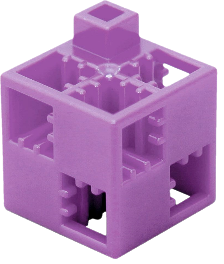 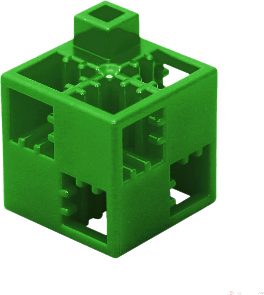 Cél
Fel
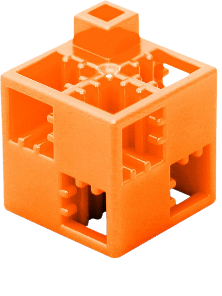 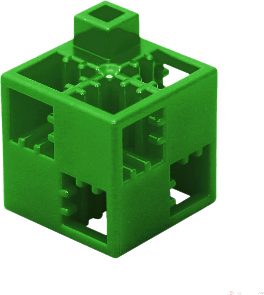 Civil
szervezetek
jelenléte
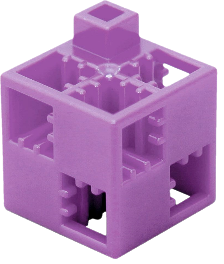 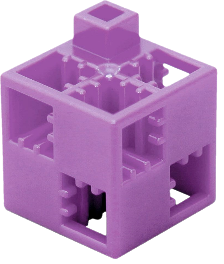 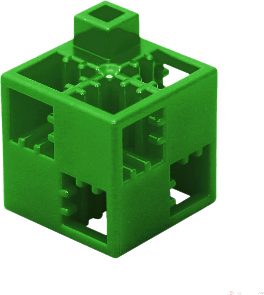 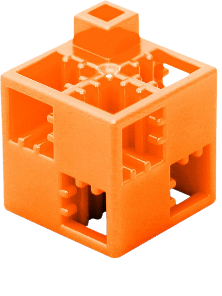 Start
Le
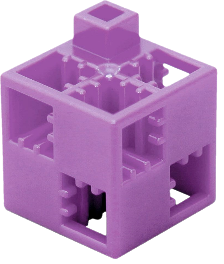 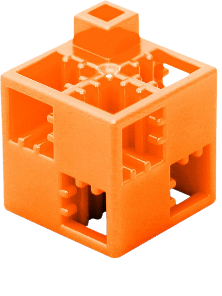 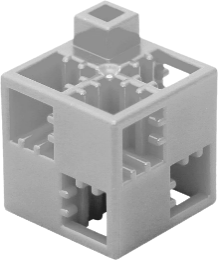 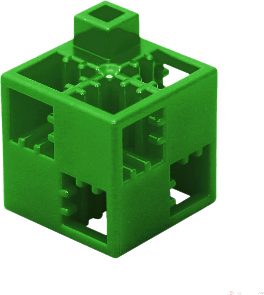 Gyülekezési
jog
Szabad
választások
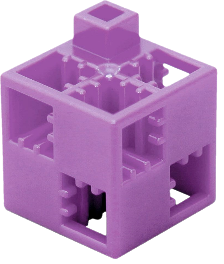 Jobbra
A 
demokrácia
latin 
eredetű szó
Korlátozott
vélemény-
nyilvánítási
jog
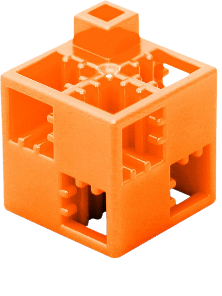 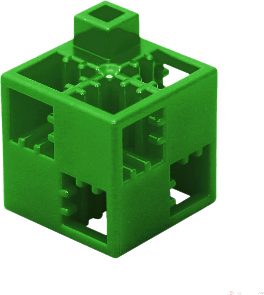 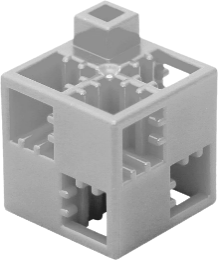 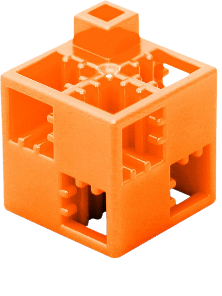 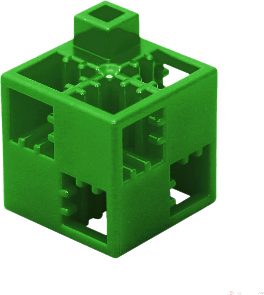 Egypárt
rendszer
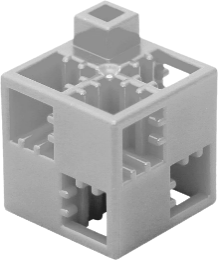 Balra
A 
képviselők
leválthatók
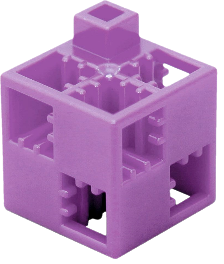 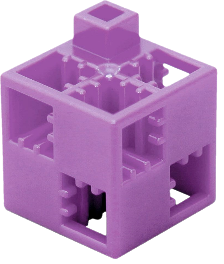 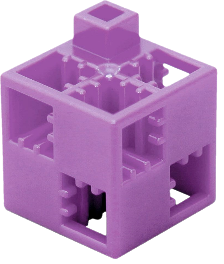 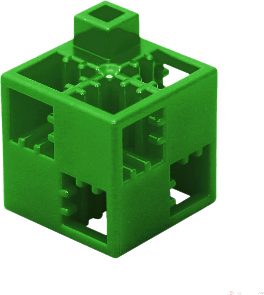 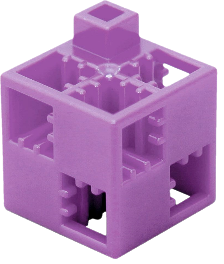 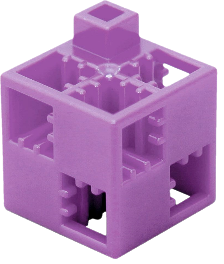 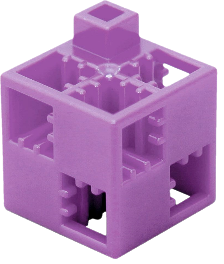 Helyi
önkormány-zatok
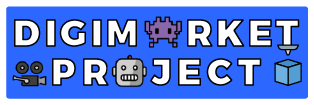 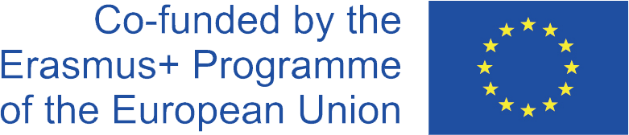 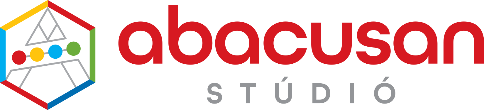 Állam jellemzői 4.
Labirintus
A feladat: 
Juss el a START mezőtől a CÉL mezőig, a négy irányt követve (fel, le, jobbra, balra), azonban átlósan nem léphetsz. Az egyes irányokat minden esetben más-más színű ArTeC Blocks elemek jelölik. A megoldáshoz használhatod ezeket vagy a lap alján található négyzetekbe nyilakkal is kijelölheted a helyes utat. Minden megjelölt mezőn haladj keresztül és gyűjtsd össze a pálya címéhez kapcsolódó elemeket. 
Figyelj:
A nem oda illő elemet tartalmazó mezőt/mezőket kerüld el!
Folyamatot bemutató pálya esetében fontos a helyes sorrend!
Egyéb esetekben több jó megoldás is létezik!
Földrajzi
egység
Légtere
nem része
az államnak
Civil
szervezetek
jelenléte
Területi
egység
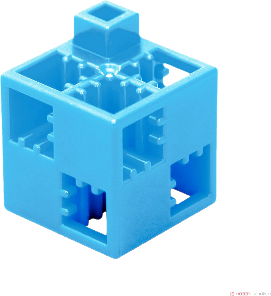 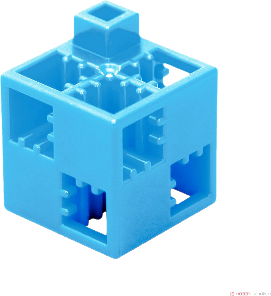 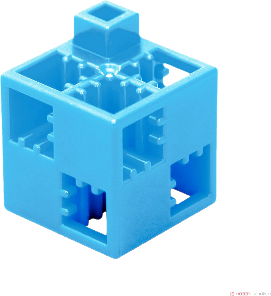 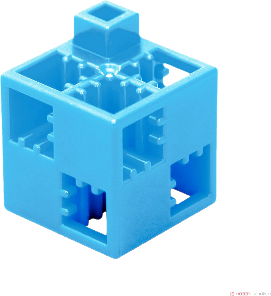 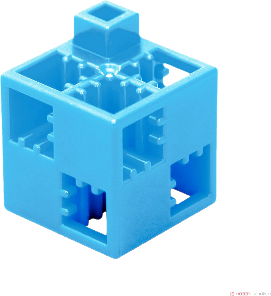 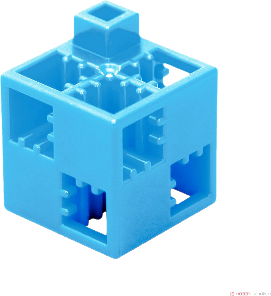 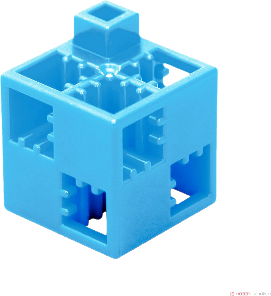 Nemzet-közileg
elismert
Országhatár
veszi körül
Fel
Cél
Maximum 6
országgal
lehet
szomszédos
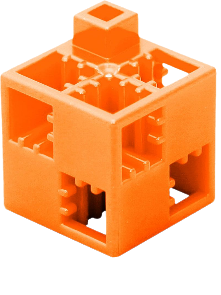 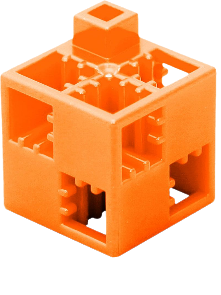 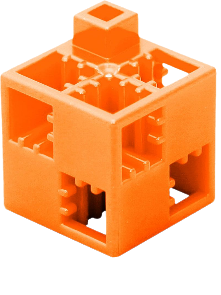 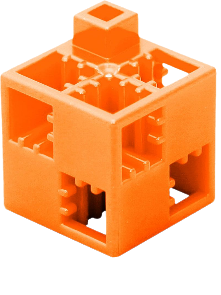 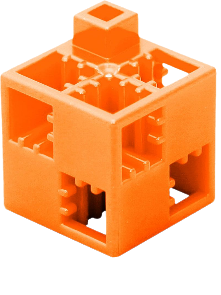 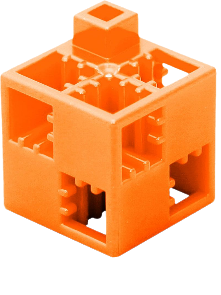 Le
Start
Politikailag
független
Területén 
élő emberek
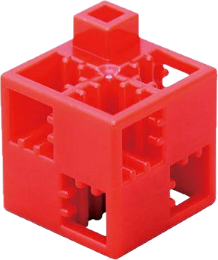 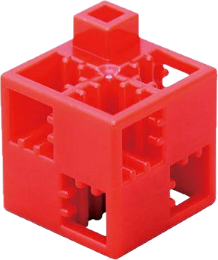 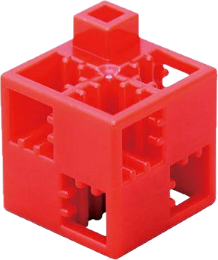 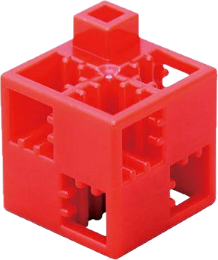 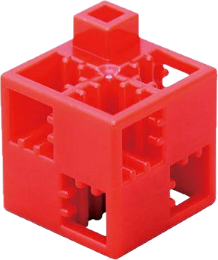 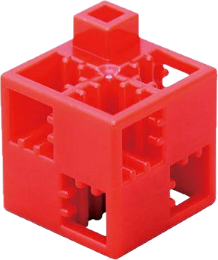 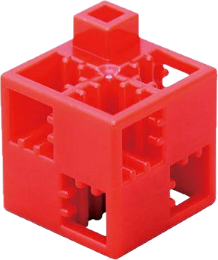 Jobbra
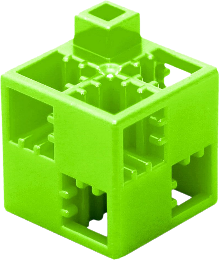 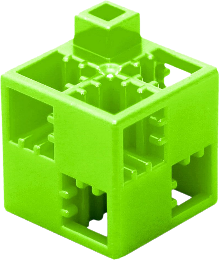 Balra
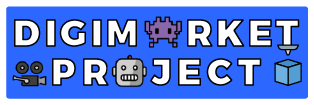 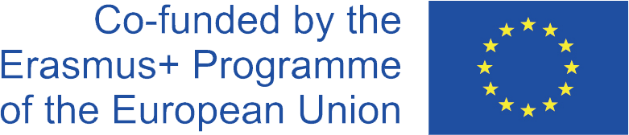 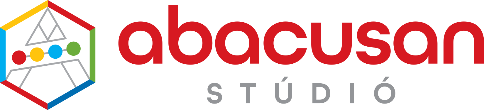 Állam jellemzői 4. hibakerüléssel - megoldás
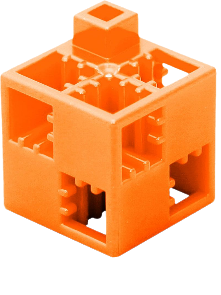 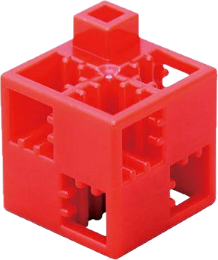 Földrajzi
egység
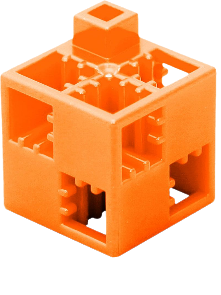 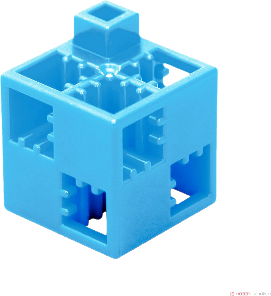 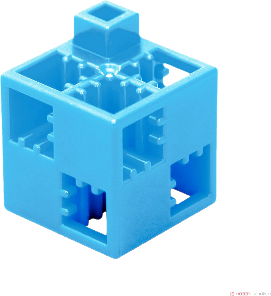 Légtere
nem része
az államnak
Civil
szervezetek
jelenléte
Fel
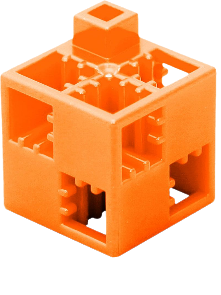 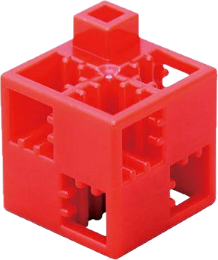 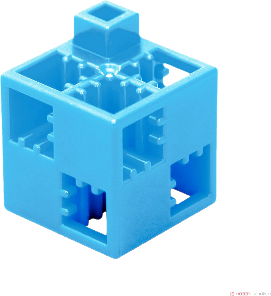 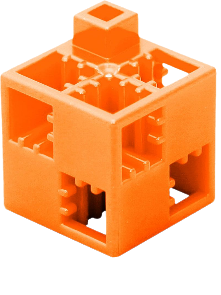 Területi
egység
Le
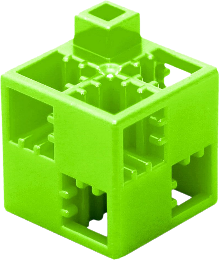 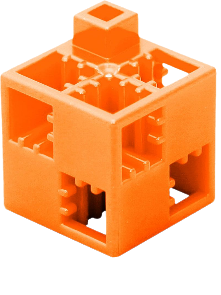 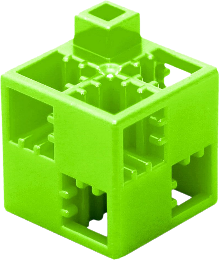 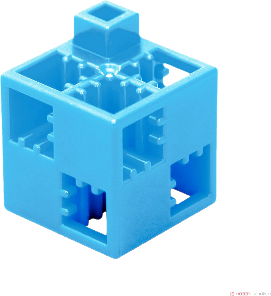 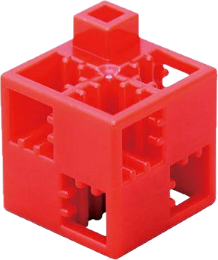 Nemzet-közileg
elismert
Országhatár
veszi körül
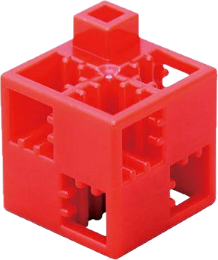 Cél
Jobbra
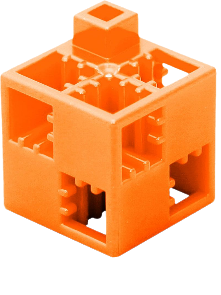 Maximum 6
országgal
lehet
szomszédos
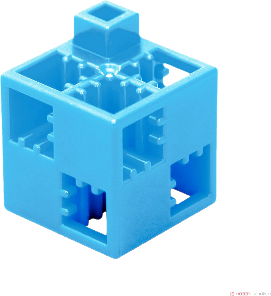 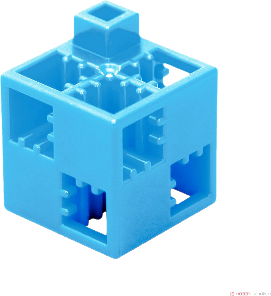 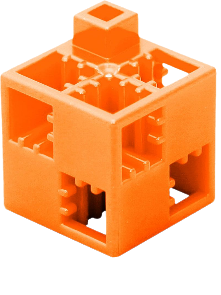 Start
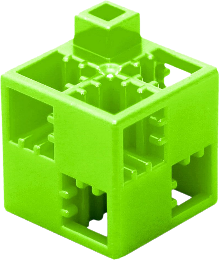 Balra
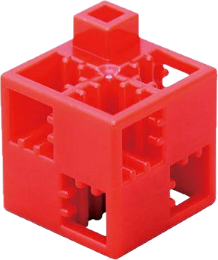 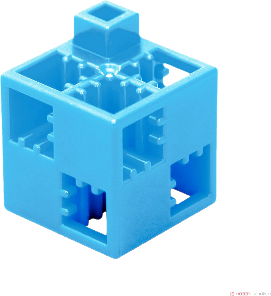 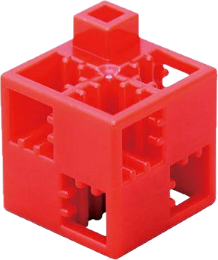 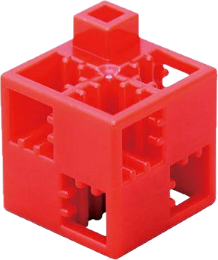 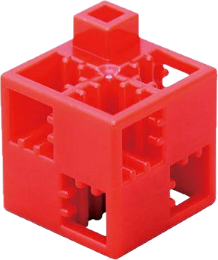 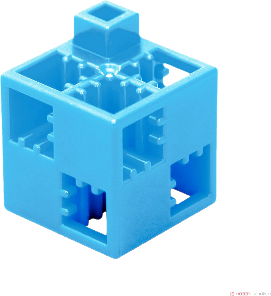 Politikailag
független
Területén 
élő emberek
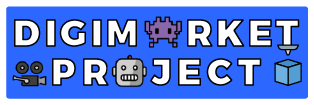 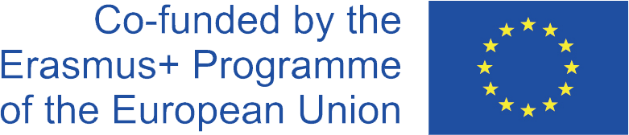 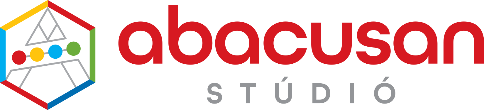 Földrajzi felfedezések 1450 - 1650
Labirintus
A feladat: 
Juss el a START mezőtől a CÉL mezőig, a négy irányt követve (fel, le, jobbra, balra), azonban átlósan nem léphetsz. Az egyes irányokat minden esetben más-más színű ArTeC Blocks elemek jelölik. A megoldáshoz használhatod ezeket vagy a lap alján található négyzetekbe nyilakkal is kijelölheted a helyes utat. Minden megjelölt mezőn haladj keresztül és gyűjtsd össze a pálya címéhez kapcsolódó elemeket. 
Figyelj:
A nem oda illő elemet tartalmazó mezőt/mezőket kerüld el!
Folyamatot bemutató pálya esetében fontos a helyes sorrend!
Egyéb esetekben több jó megoldás is létezik!
Az Oszmán
Birodalom 
elfoglalja
Bizáncot
V. Károly
birodalmát
két részre
osztják
Bartolomeu Dias
megkerüli a Jóreménység fokát
Start
Cél
Francisco Pizarro
meghódítja
az Inka
Birodalmat
Kolumbusz
Kristóf
felfedezi
Amerikát
Vasco de
Gama 
megkerüli
Afrikát
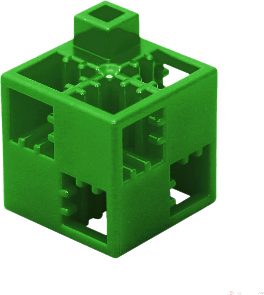 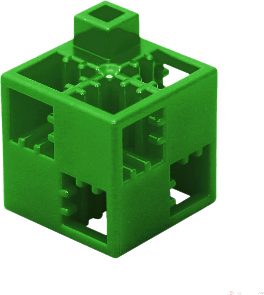 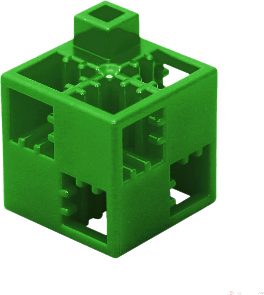 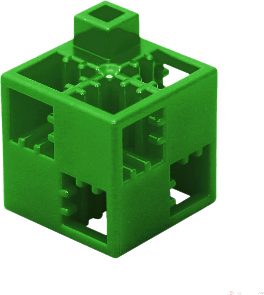 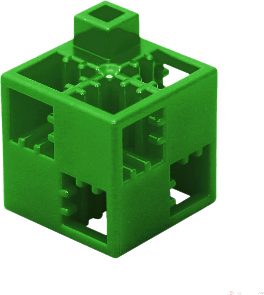 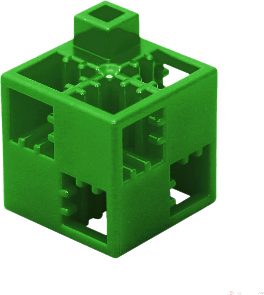 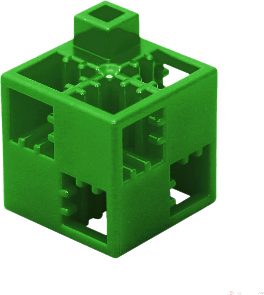 Fel
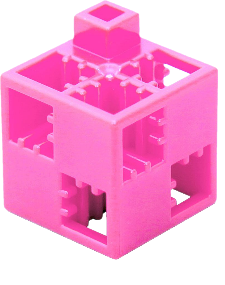 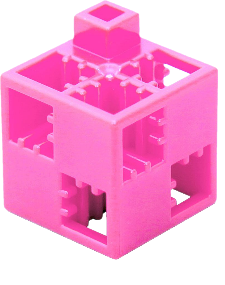 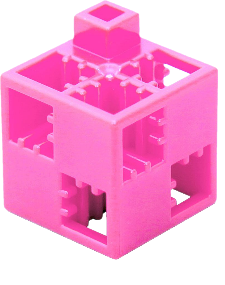 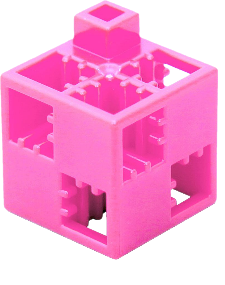 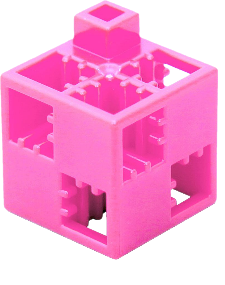 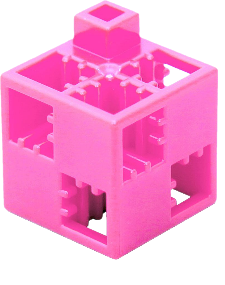 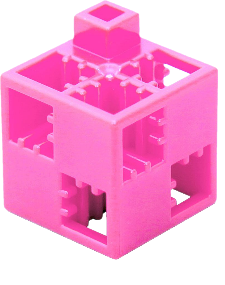 Magellán
Föld körüli
útra indul
Tordesillasi
szerződés
Le
Cortez 
meghódítja
az Azték
Birodalmat
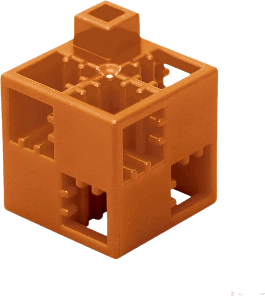 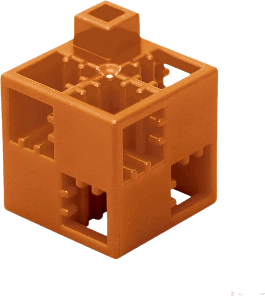 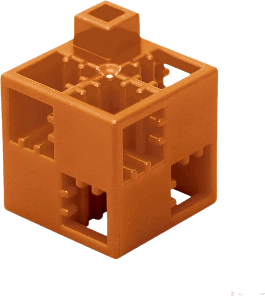 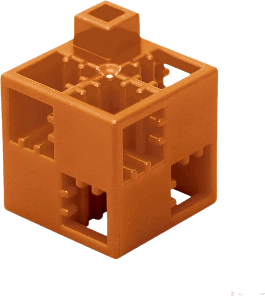 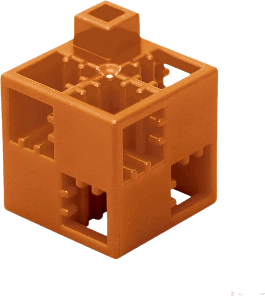 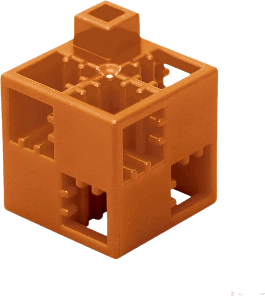 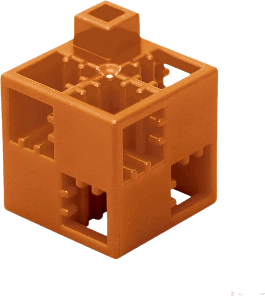 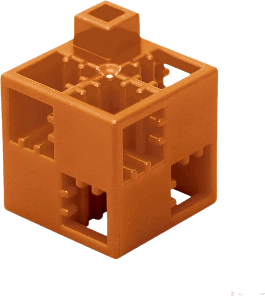 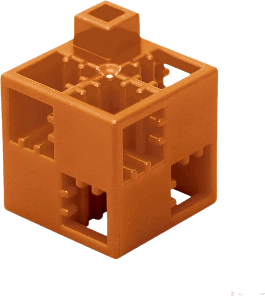 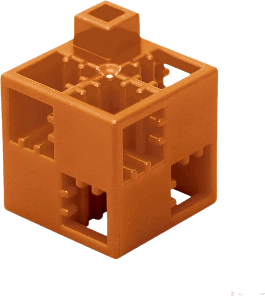 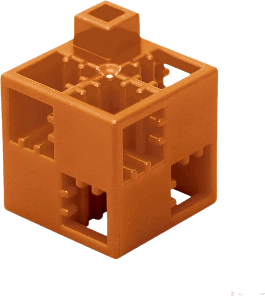 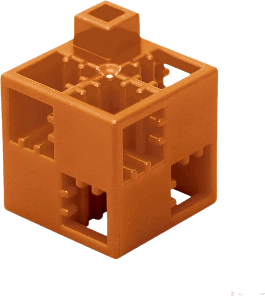 Jobbra
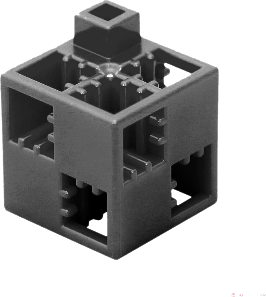 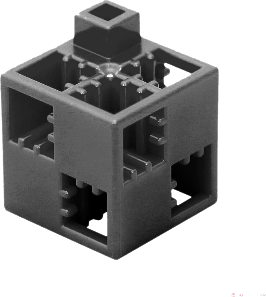 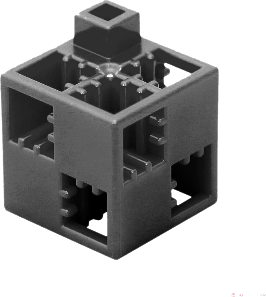 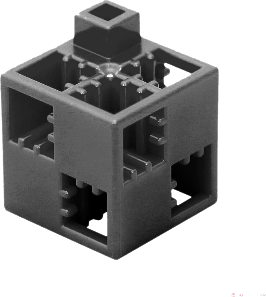 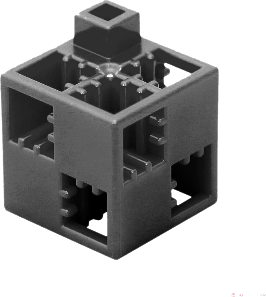 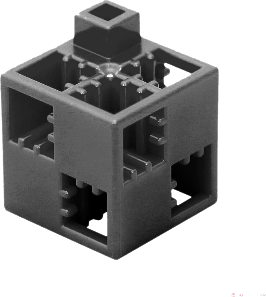 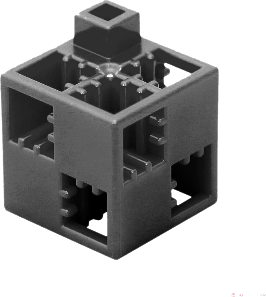 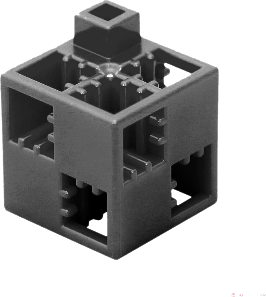 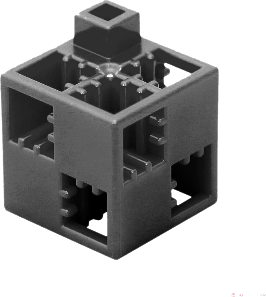 Balra
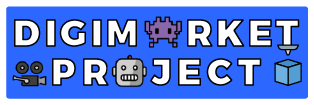 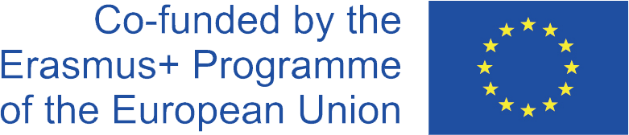 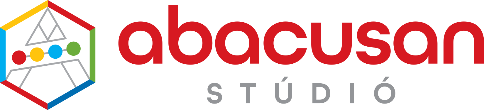 Földrajzi felfedezések 1450 – 1650 - megoldás
Az Oszmán
Birodalom 
elfoglalja
Bizáncot
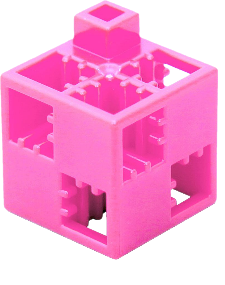 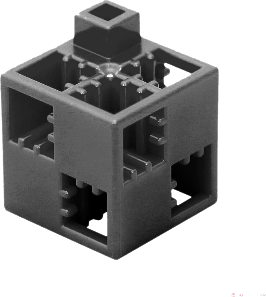 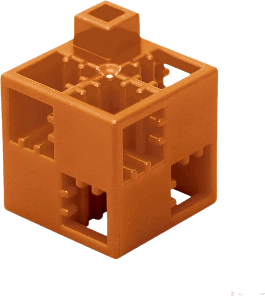 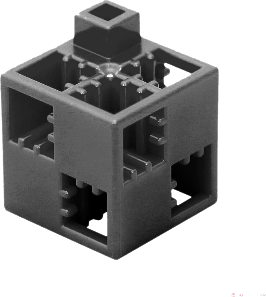 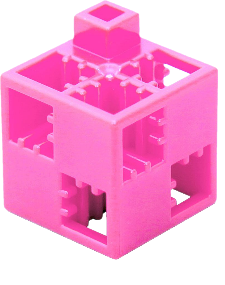 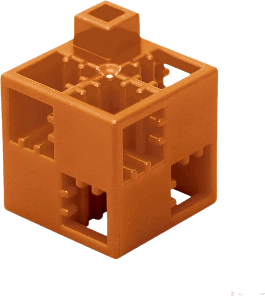 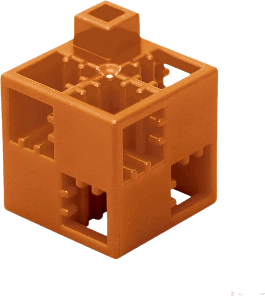 V. Károly
birodalmát
két részre
osztják
Bartolomeu Dias
megkerüli a Jóreménység fokát
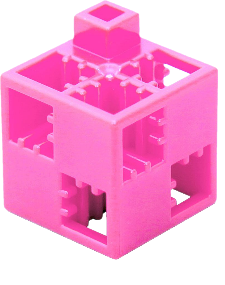 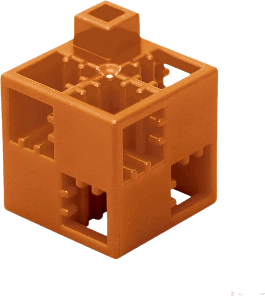 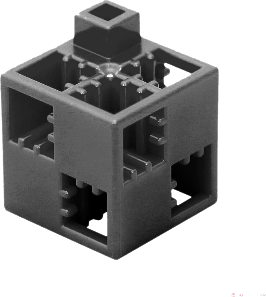 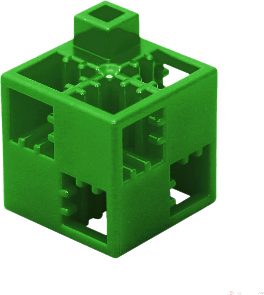 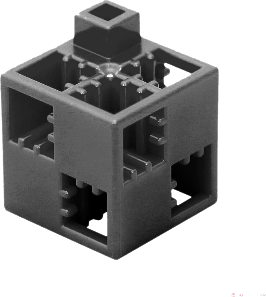 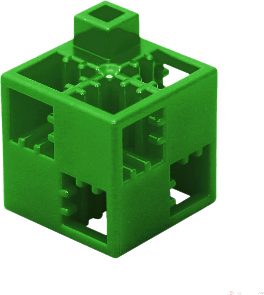 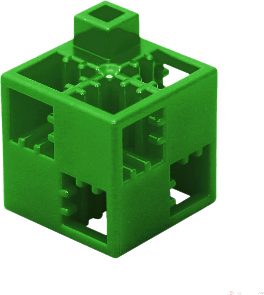 Start
Cél
Fel
Francisco Pizarro
meghódítja
az Inka
Birodalmat
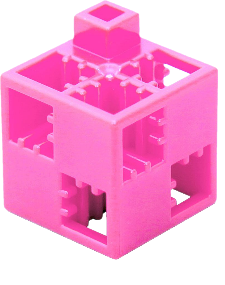 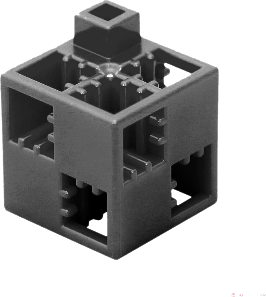 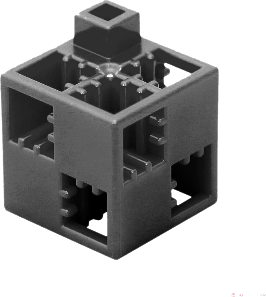 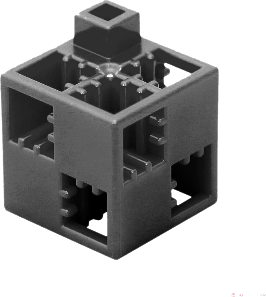 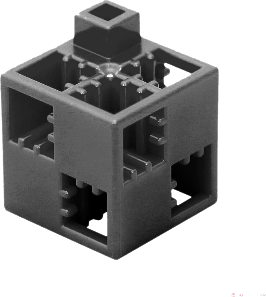 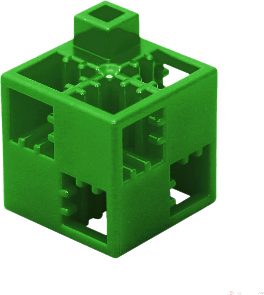 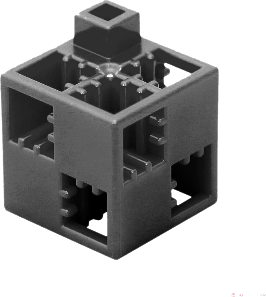 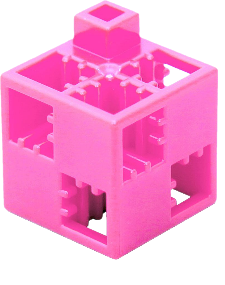 Le
Vasco de
Gama 
megkerüli
Afrikát
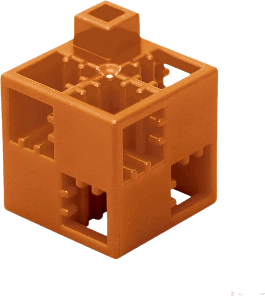 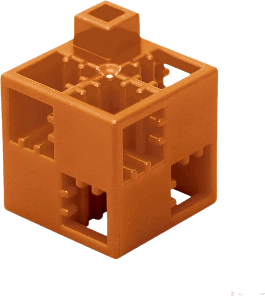 Kolumbusz
Kristóf
felfedezi
Amerikát
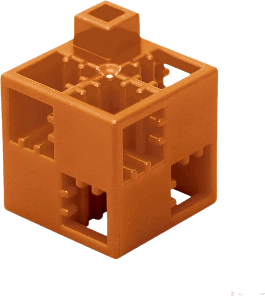 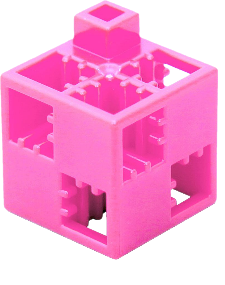 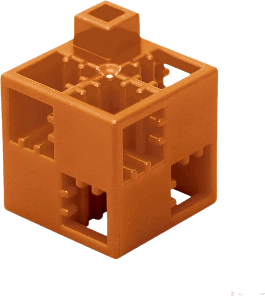 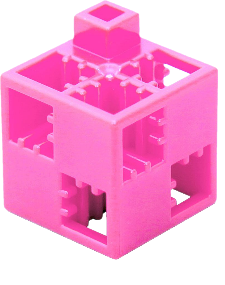 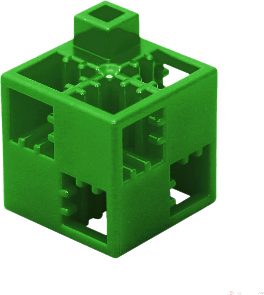 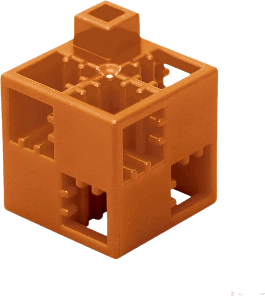 Jobbra
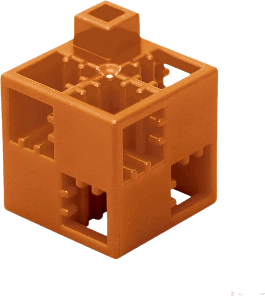 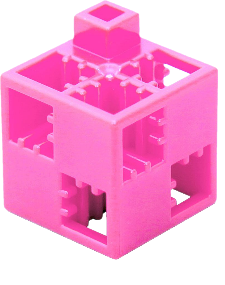 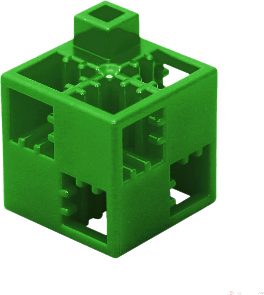 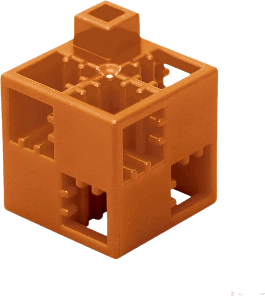 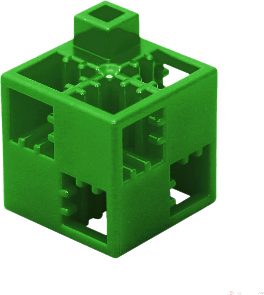 Magellán
Föld körüli
útra indul
Tordesillasi
szerződés
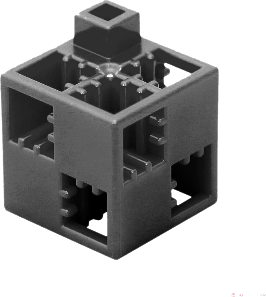 Balra
Cortez 
meghódítja
az Azték
Birodalmat
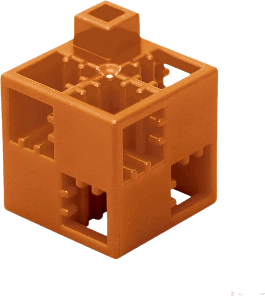 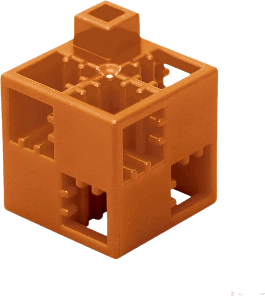 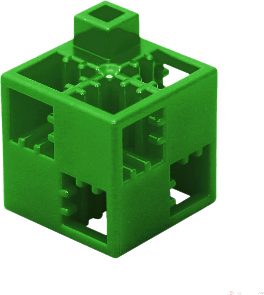 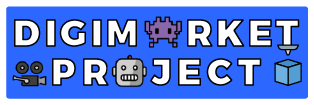 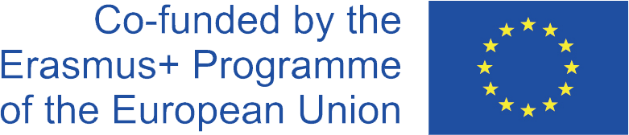 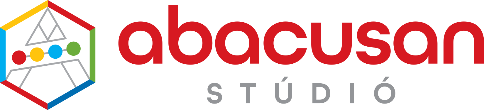 Nemzetállamok születése 6.
Labirintus
A feladat: 
Juss el a START mezőtől a CÉL mezőig, a négy irányt követve (fel, le, jobbra, balra), azonban átlósan nem léphetsz. Az egyes irányokat minden esetben más-más színű ArTeC Blocks elemek jelölik. A megoldáshoz használhatod ezeket vagy a lap alján található négyzetekbe nyilakkal is kijelölheted a helyes utat. Minden megjelölt mezőn haladj keresztül és gyűjtsd össze a pálya címéhez kapcsolódó elemeket. 
Figyelj:
A nem oda illő elemet tartalmazó mezőt/mezőket kerüld el!
Folyamatot bemutató pálya esetében fontos a helyes sorrend!
Egyéb esetekben több jó megoldás is létezik!
Szüfrazsett
mozgalom 
Nagy-Britanniában
Német vámunió
létrejötte
Cél
Start
Német
Császárság
bevezeti 
a kötelező
társadalom-
biztosítást
Sedani 
csata
Népek
 tavasza
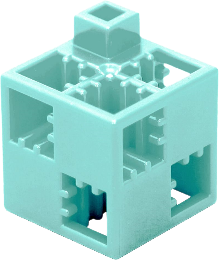 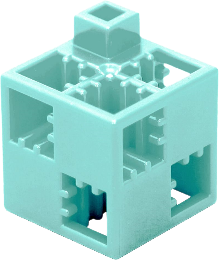 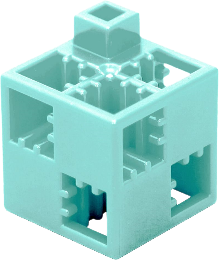 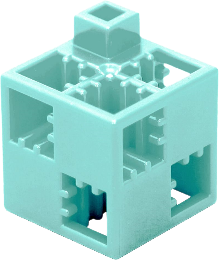 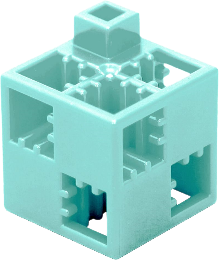 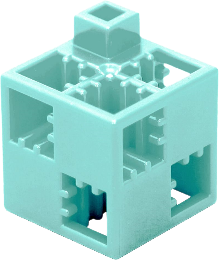 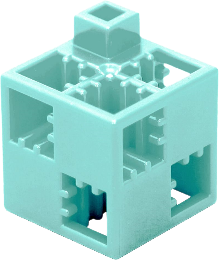 Német
Császárság
kikiáltása
Fel
Az Olasz 
Királyság
bekebelezi
Velencét
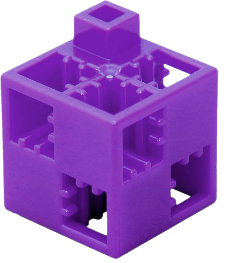 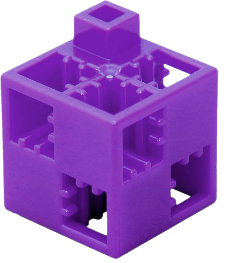 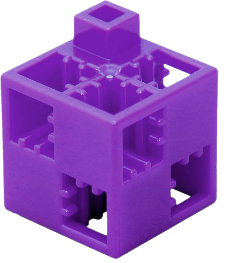 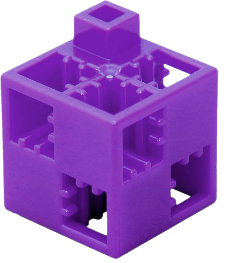 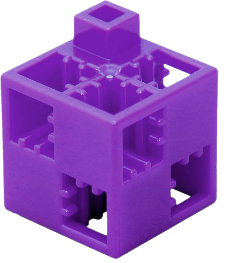 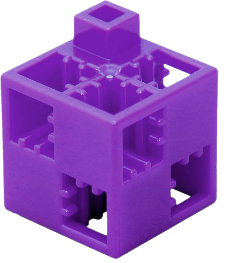 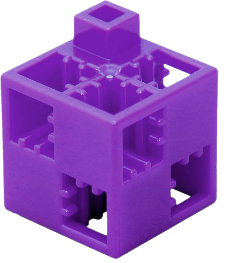 Solferinói
csata
Le
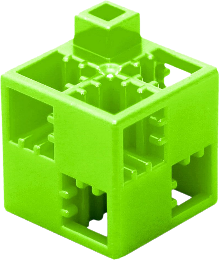 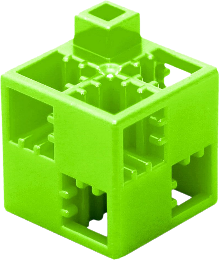 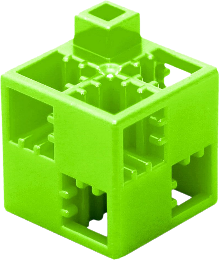 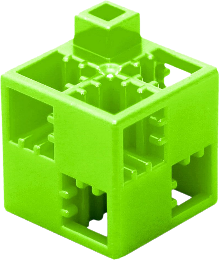 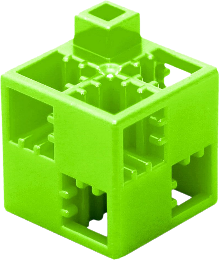 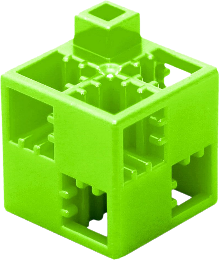 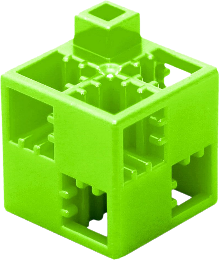 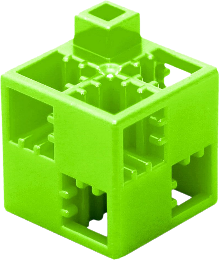 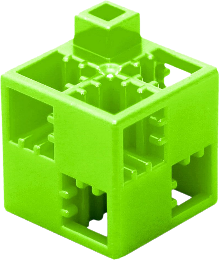 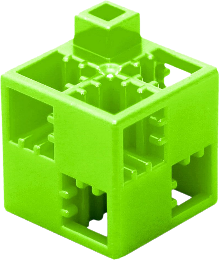 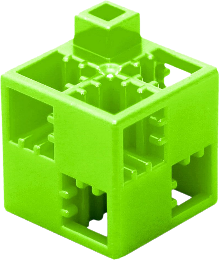 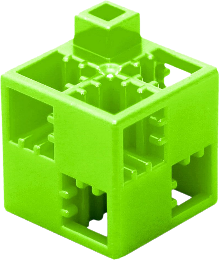 Garibaldi
hadjárata
Jobbra
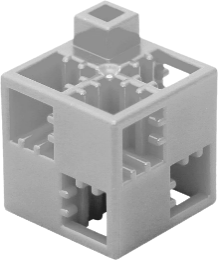 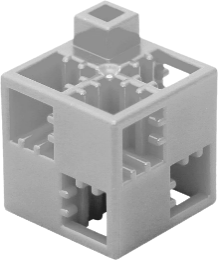 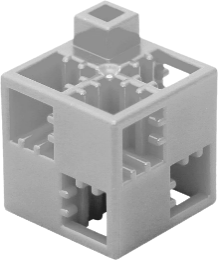 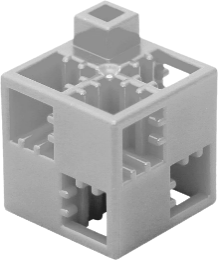 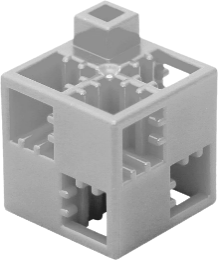 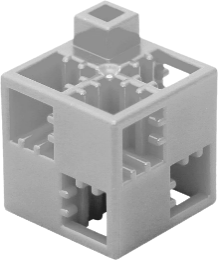 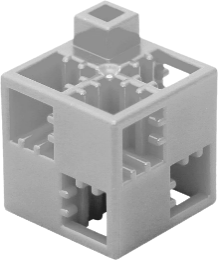 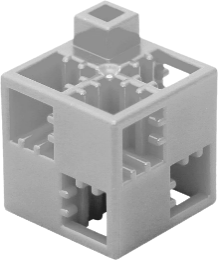 Balra
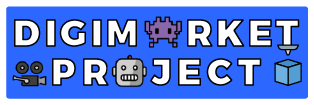 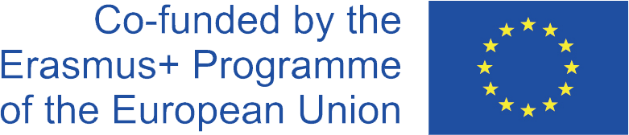 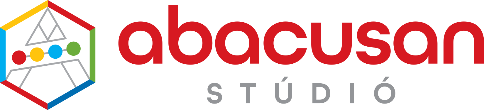 Nemzetállamok születése 6. - megoldás
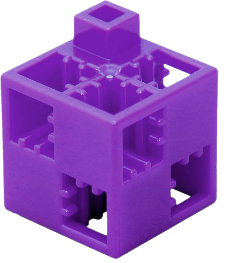 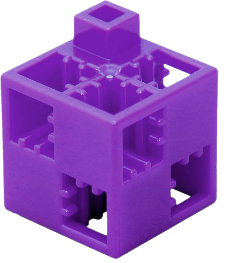 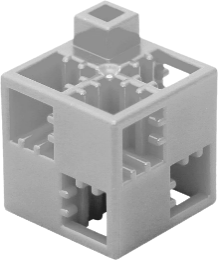 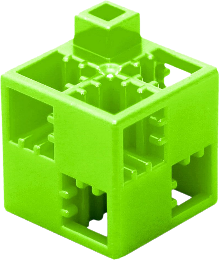 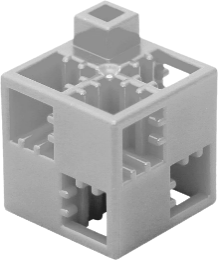 Szüfrazsett
mozgalom 
Nagy-Britanniában
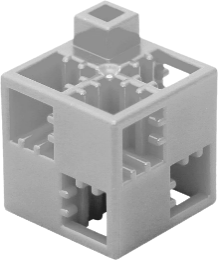 Német vámunió
létrejötte
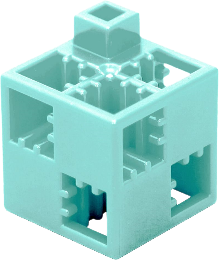 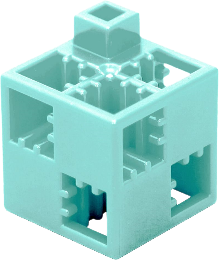 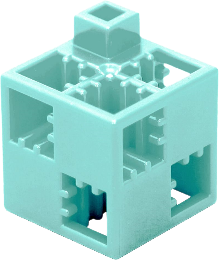 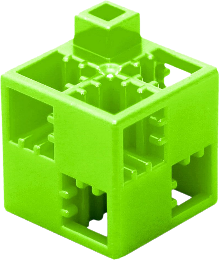 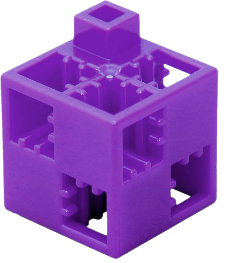 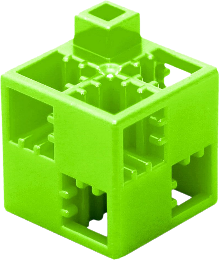 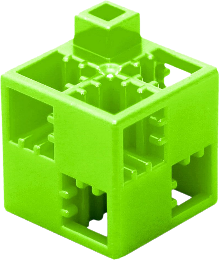 Fel
Cél
Start
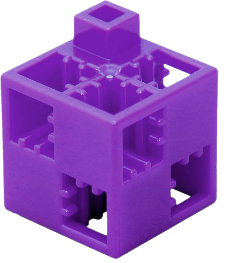 Német
Császárság
bevezeti 
a kötelező
társadalom-
biztosítást
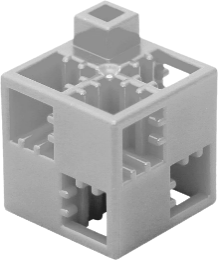 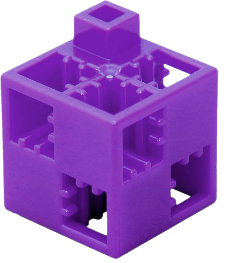 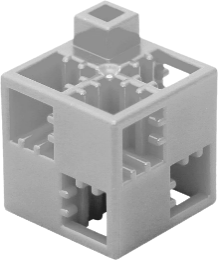 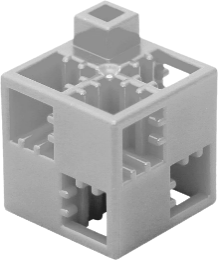 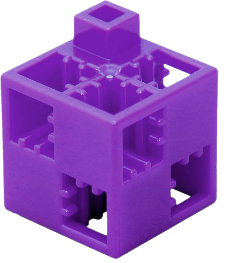 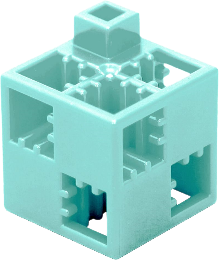 Le
Népek
 tavasza
Sedani 
csata
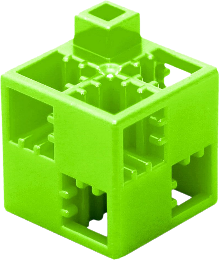 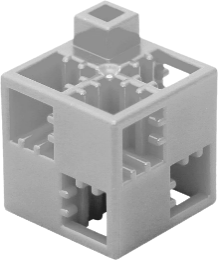 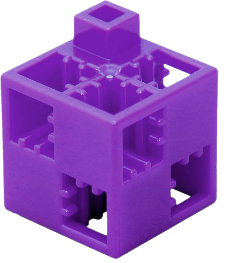 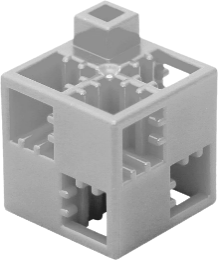 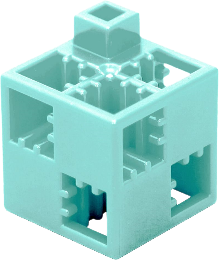 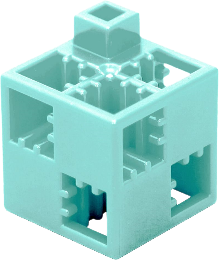 Német
Császárság
kikiáltása
Jobbra
Az Olasz 
Királyság
bekebelezi
Velencét
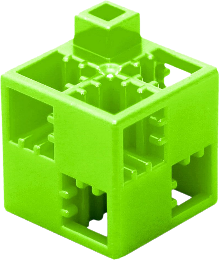 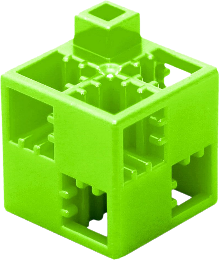 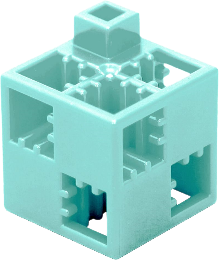 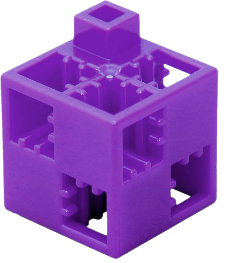 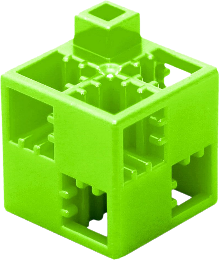 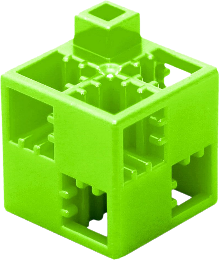 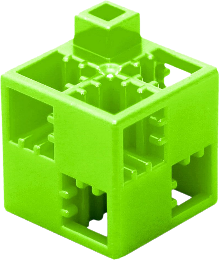 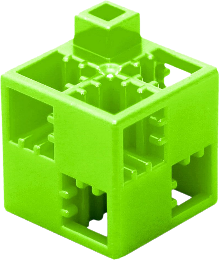 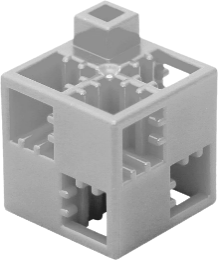 Solferinói
csata
Balra
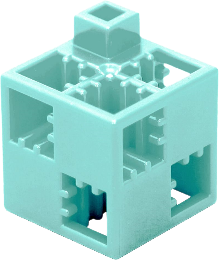 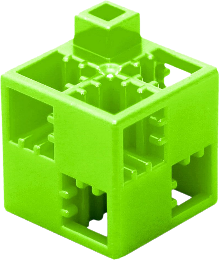 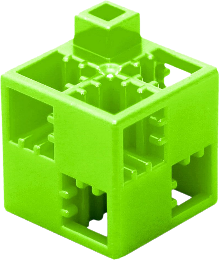 Garibaldi
hadjárata
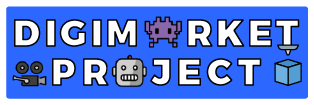 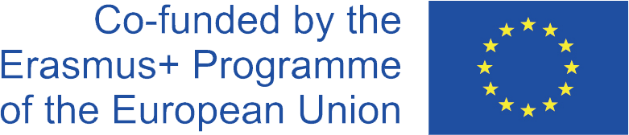 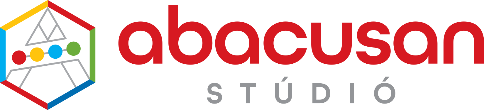 Állati és növényi sejtek szerkezeti hasonlósága 7.
Labirintus
A feladat: 
Juss el a START mezőtől a CÉL mezőig, a négy irányt követve (fel, le, jobbra, balra), azonban átlósan nem léphetsz. Az egyes irányokat minden esetben más-más színű ArTeC Blocks elemek jelölik. A megoldáshoz használhatod ezeket vagy a lap alján található négyzetekbe nyilakkal is kijelölheted a helyes utat. Minden megjelölt mezőn haladj keresztül és gyűjtsd össze a pálya címéhez kapcsolódó elemeket. 
Figyelj:
A nem oda illő elemet tartalmazó mezőt/mezőket kerüld el!
Folyamatot bemutató pálya esetében fontos a helyes sorrend!
Egyéb esetekben több jó megoldás is létezik!
Endoplaz-matikus
hálózat
Sejtfal
Sejthártya
Cél
Start
Liposzóma
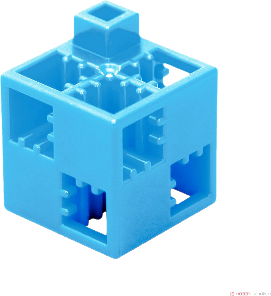 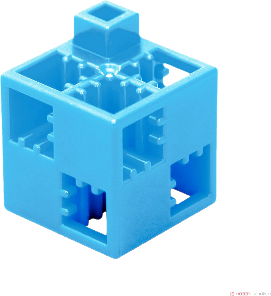 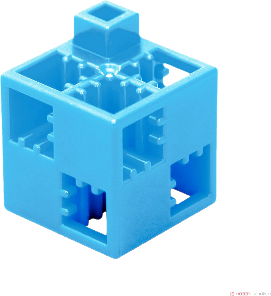 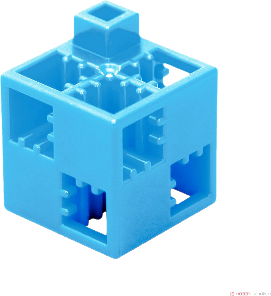 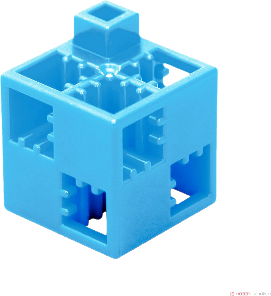 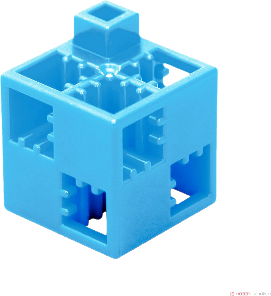 Golgi-
készülék
Fel
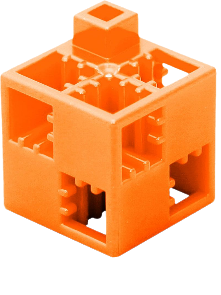 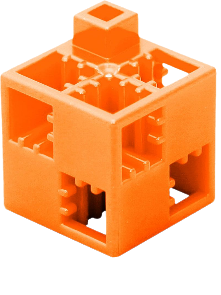 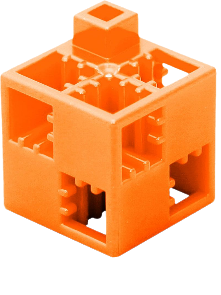 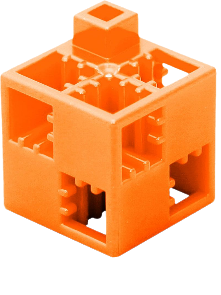 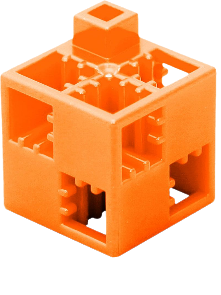 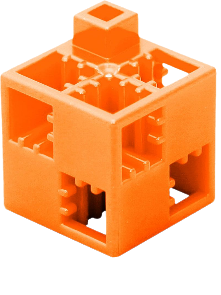 Mito-
kondrium
Le
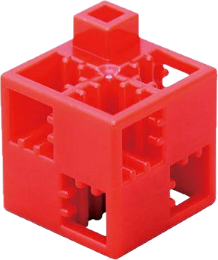 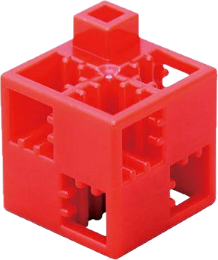 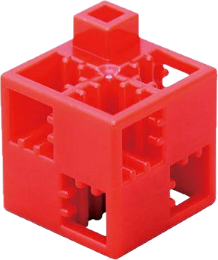 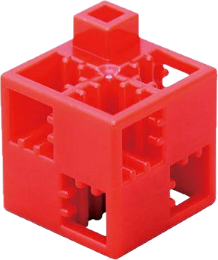 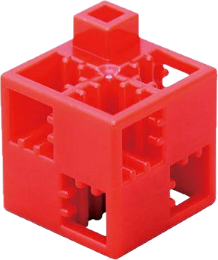 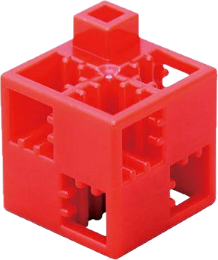 Sejtmag
Jobbra
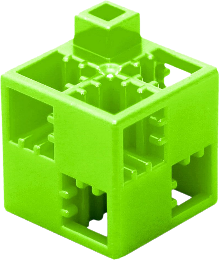 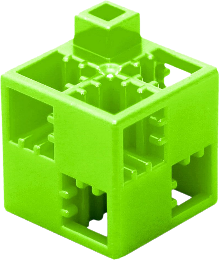 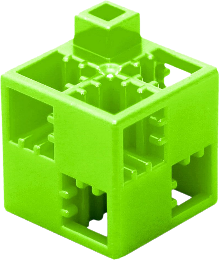 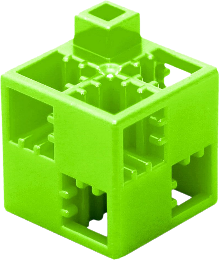 Balra
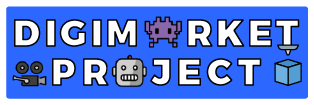 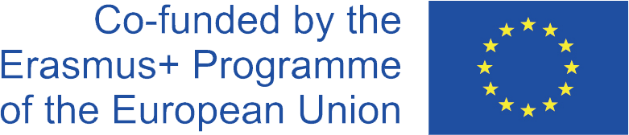 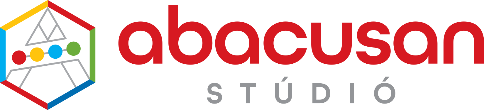 Állati és növényi sejtek szerkezeti hasonlósága 7. hibakerüléssel - megoldás
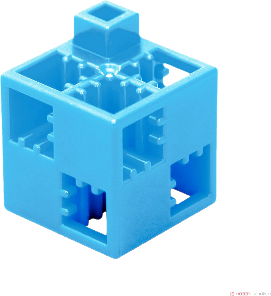 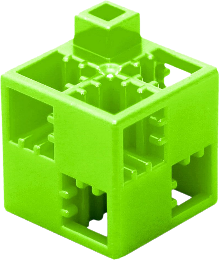 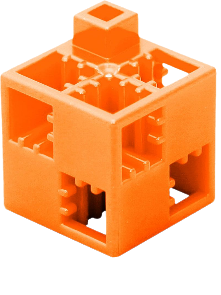 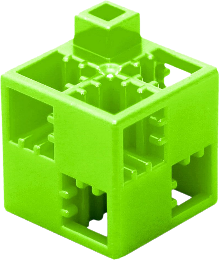 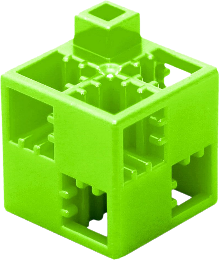 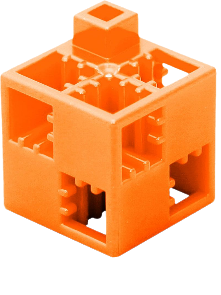 Endoplaz-matikus
hálózat
Fel
Sejtfal
Sejthártya
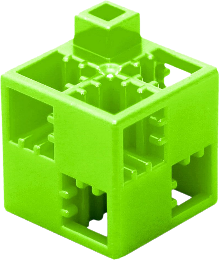 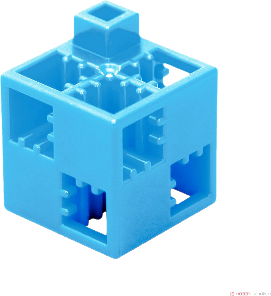 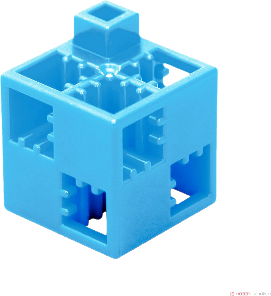 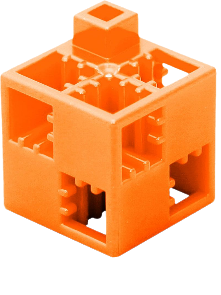 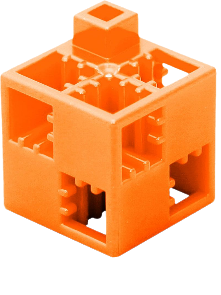 Cél
Start
Liposzóma
Le
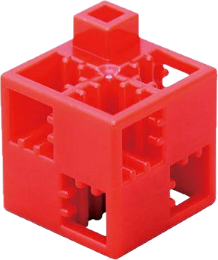 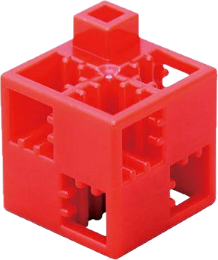 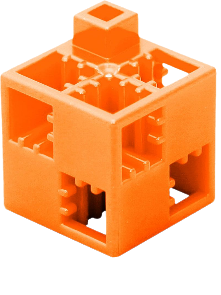 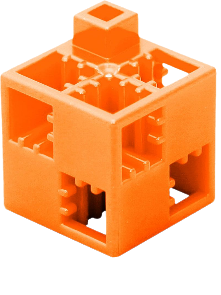 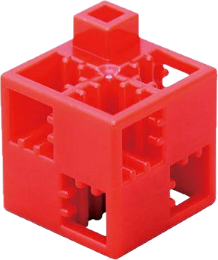 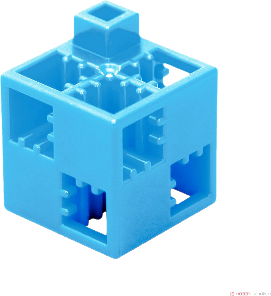 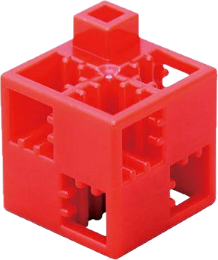 Golgi-
készülék
Jobbra
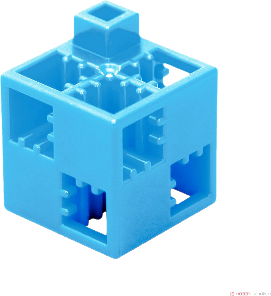 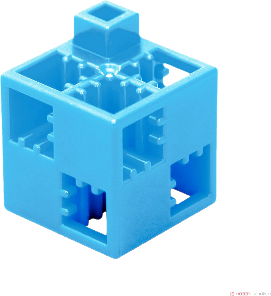 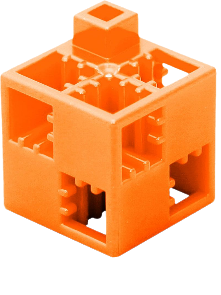 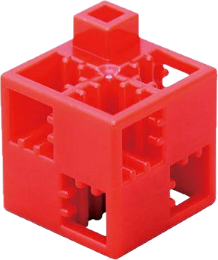 Mito-
kondrium
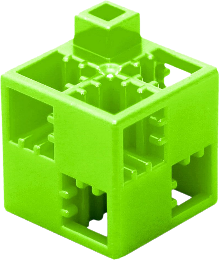 Balra
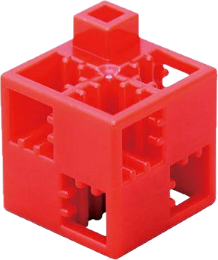 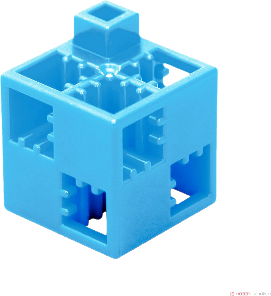 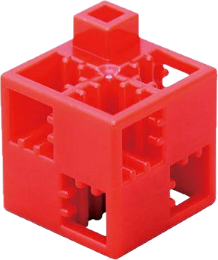 Sejtmag
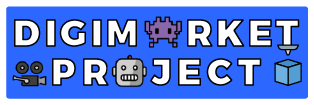 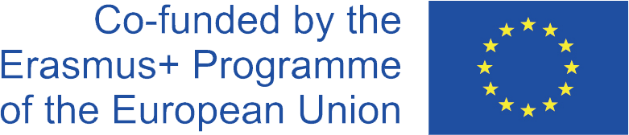 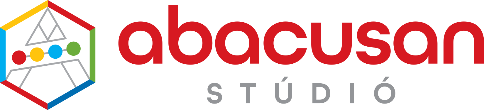 Az idegsejt általános felépítése 8.
Labirintus
A feladat: 
Juss el a START mezőtől a CÉL mezőig, a négy irányt követve (fel, le, jobbra, balra), azonban átlósan nem léphetsz. Az egyes irányokat minden esetben más-más színű ArTeC Blocks elemek jelölik. A megoldáshoz használhatod ezeket vagy a lap alján található négyzetekbe nyilakkal is kijelölheted a helyes utat. Minden megjelölt mezőn haladj keresztül és gyűjtsd össze a pálya címéhez kapcsolódó elemeket. 
Figyelj:
A nem oda illő elemet tartalmazó mezőt/mezőket kerüld el!
Folyamatot bemutató pálya esetében fontos a helyes sorrend!
Egyéb esetekben több jó megoldás is létezik!
Velős-
hüvely
Sejtmag
Nyúlványos
felépítésű
sejtek
Kötőszövet
Végfácska
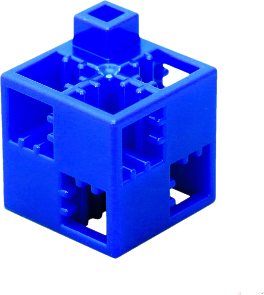 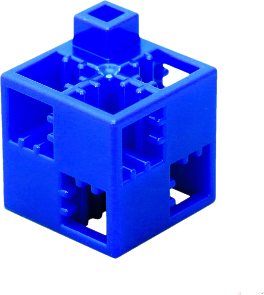 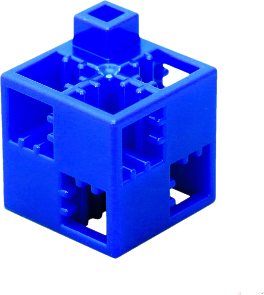 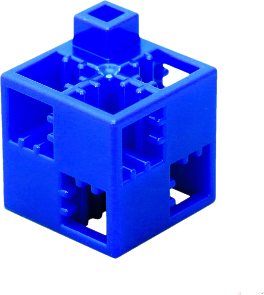 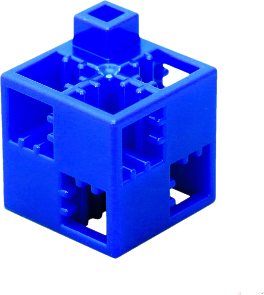 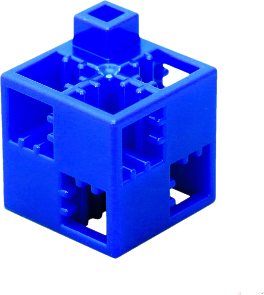 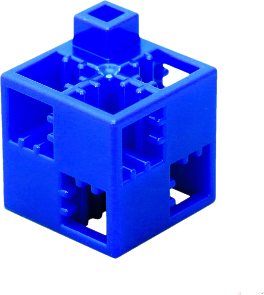 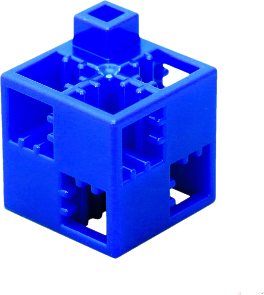 Fel
Cél
Dendritek
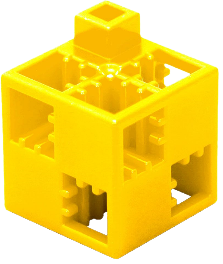 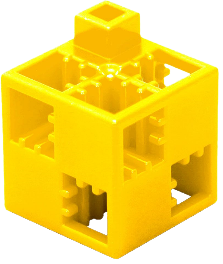 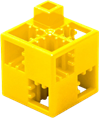 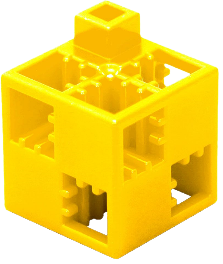 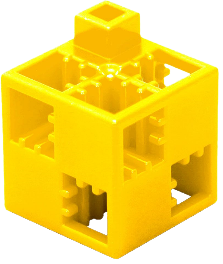 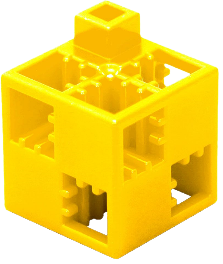 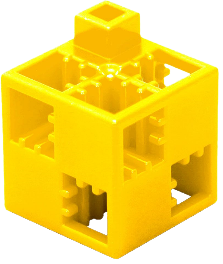 Le
Start
Axon
Rostköteg
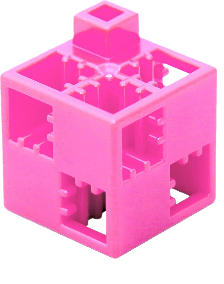 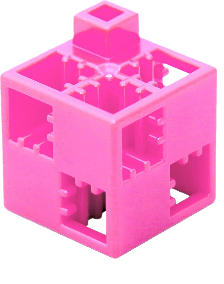 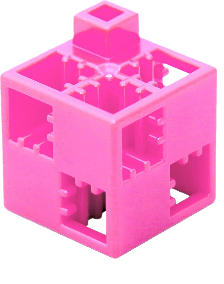 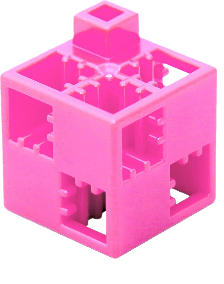 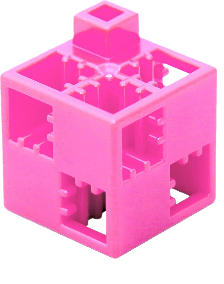 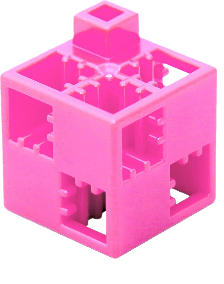 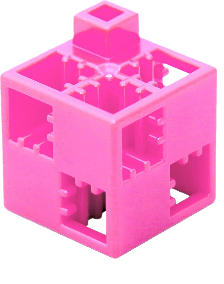 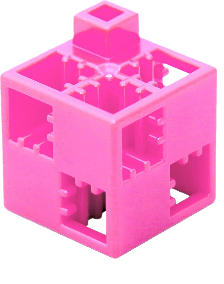 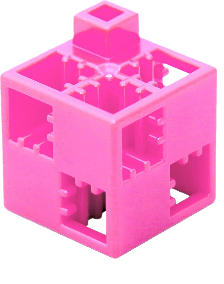 Sejttest
Jobbra
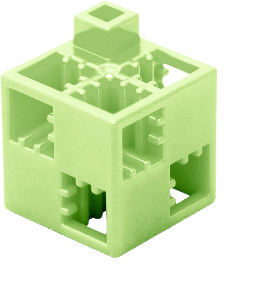 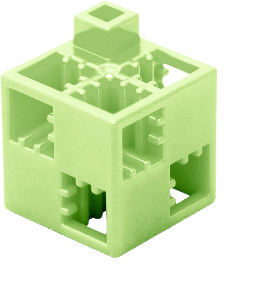 Balra
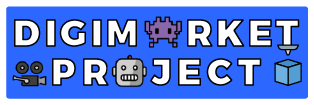 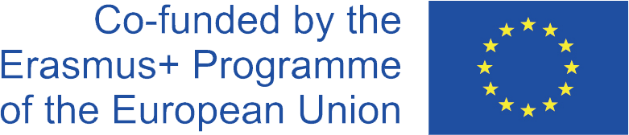 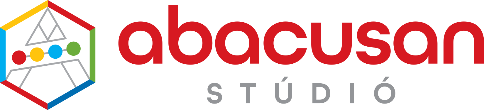 Az idegsejt általános felépítése 8. hibakerüléssel - megoldás
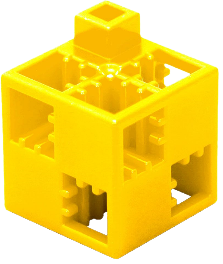 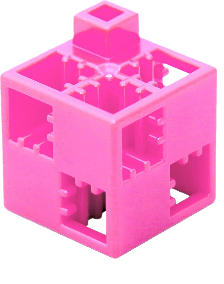 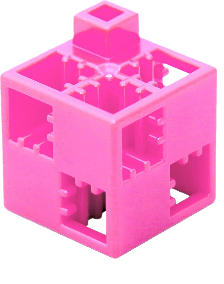 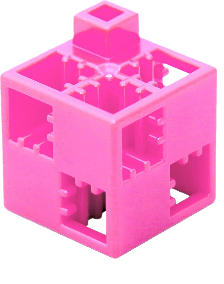 Velős-
hüvely
Sejtmag
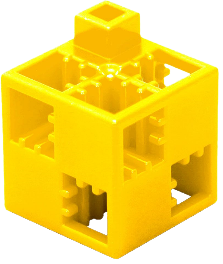 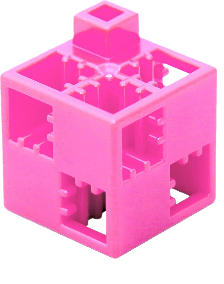 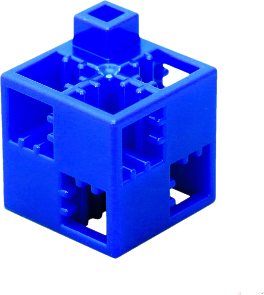 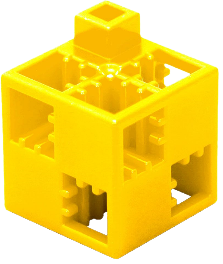 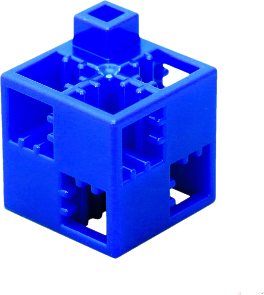 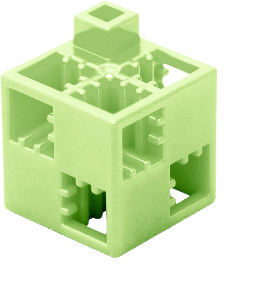 Nyúlványos
felépítésű
sejtek
Fel
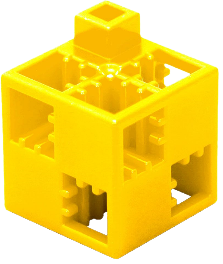 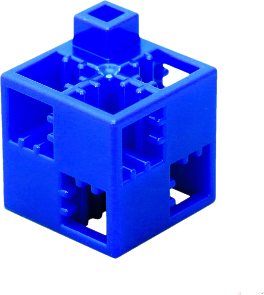 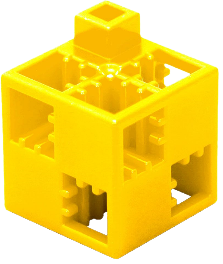 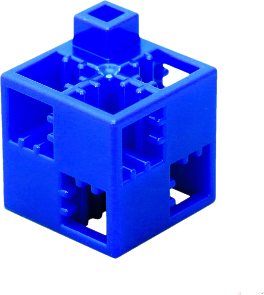 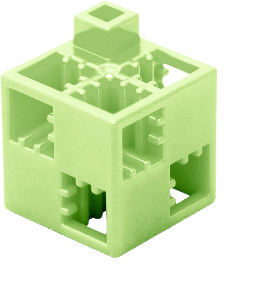 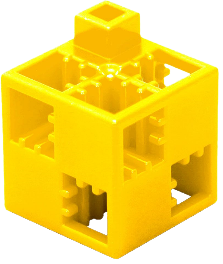 Kötőszövet
Végfácska
Le
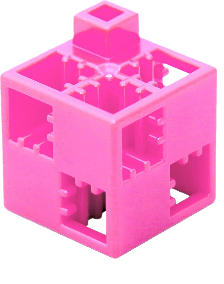 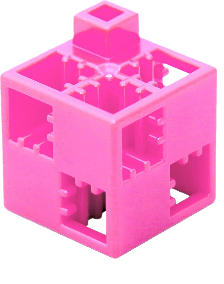 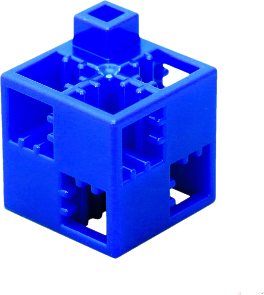 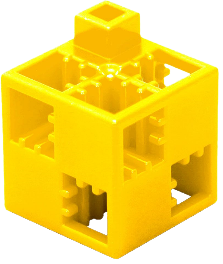 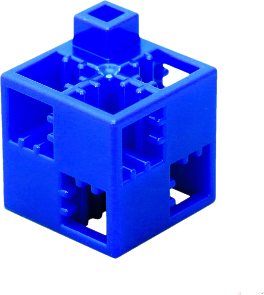 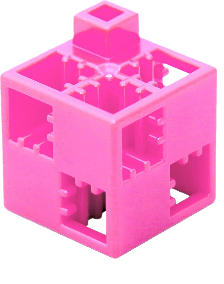 Cél
Cél
Dendritek
Jobbra
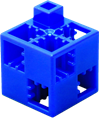 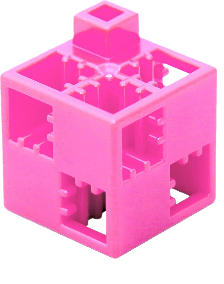 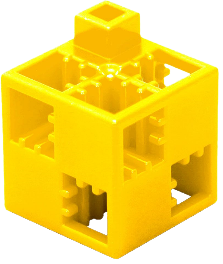 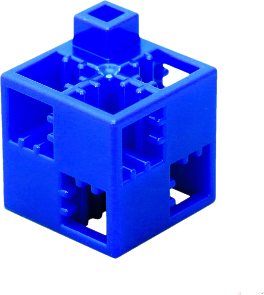 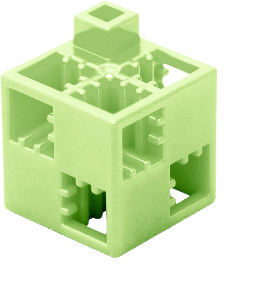 Start
Start
Axon
Rostköteg
Balra
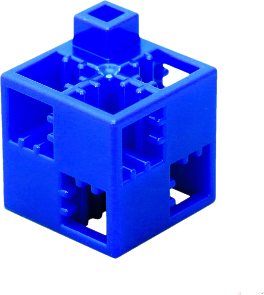 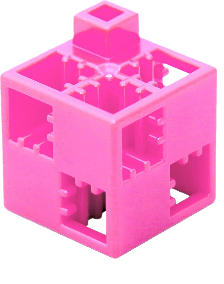 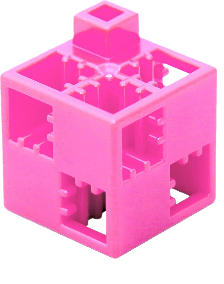 Sejttest
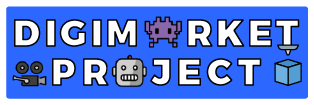 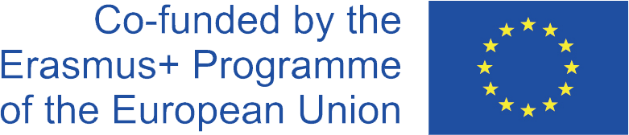 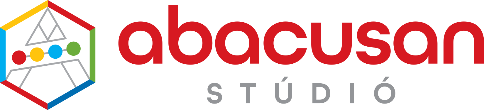 A barokk korszak zeneszerzői 1600 (1580) – 1750 9.
Labirintus
A feladat: 
Juss el a START mezőtől a CÉL mezőig, a négy irányt követve (fel, le, jobbra, balra), azonban átlósan nem léphetsz. Az egyes irányokat minden esetben más-más színű ArTeC Blocks elemek jelölik. A megoldáshoz használhatod ezeket vagy a lap alján található négyzetekbe nyilakkal is kijelölheted a helyes utat. Minden megjelölt mezőn haladj keresztül és gyűjtsd össze a pálya címéhez kapcsolódó elemeket. 
Figyelj:
A nem oda illő elemet tartalmazó mezőt/mezőket kerüld el!
Folyamatot bemutató pálya esetében fontos a helyes sorrend!
Egyéb esetekben több jó megoldás is létezik!
Antonio Vivaldi
Franz Seraph Peter Schubert
Wolfgang Amadeus Mozart
Claudio Monteverdi
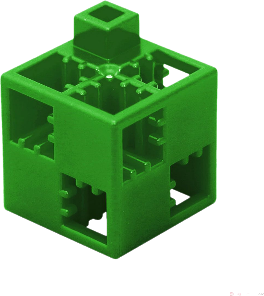 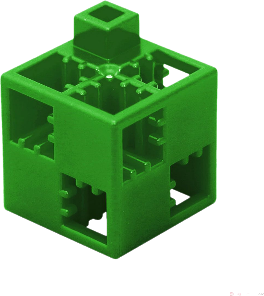 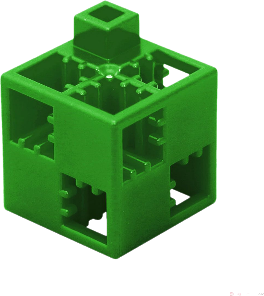 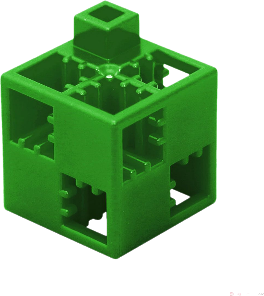 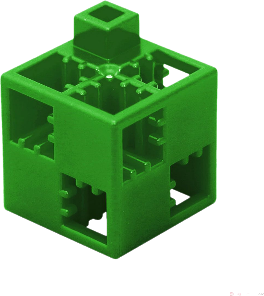 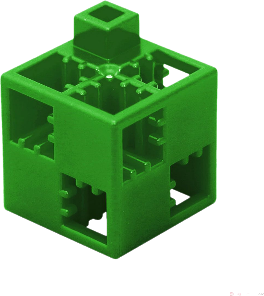 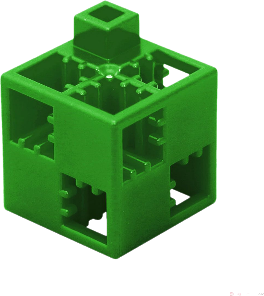 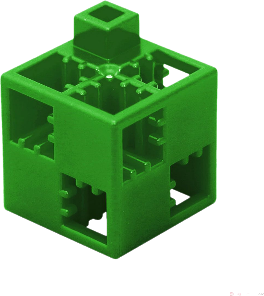 Johann Sebastian Bach
Fel
Cél
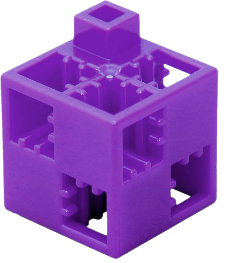 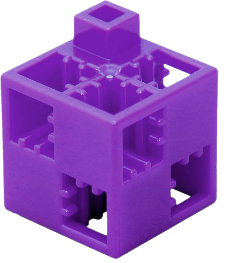 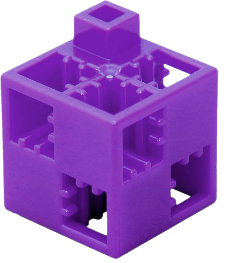 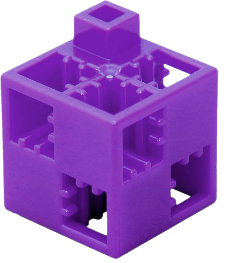 Giacomo Carissimi
Le
Start
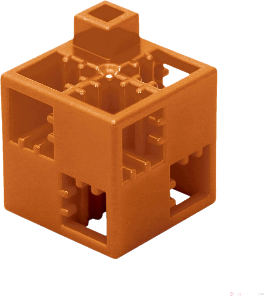 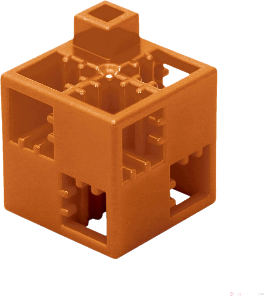 Georg 
Friedrich Händel
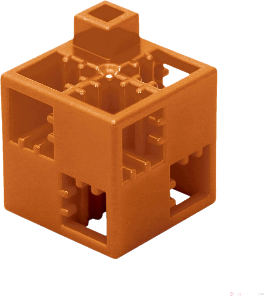 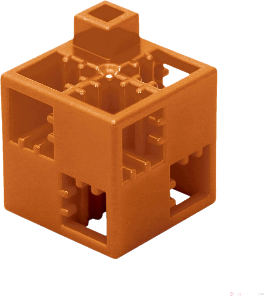 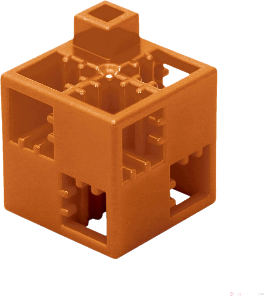 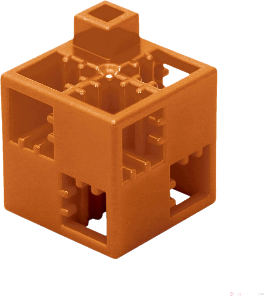 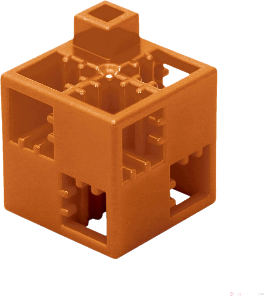 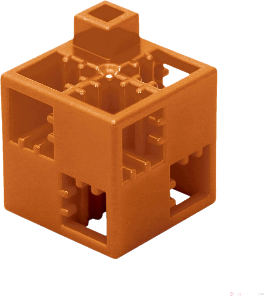 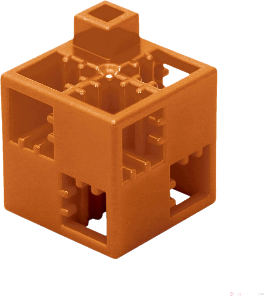 Jobbra
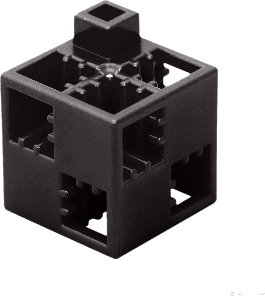 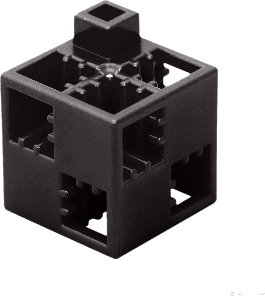 Balra
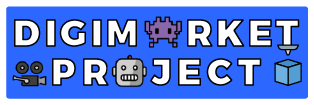 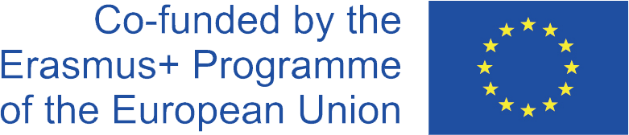 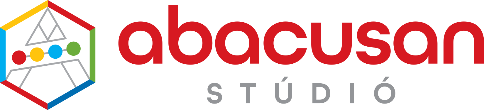 A barokk korszak zeneszerzői 1600 (1580) – 1750 9. hibakerüléssel - megoldás
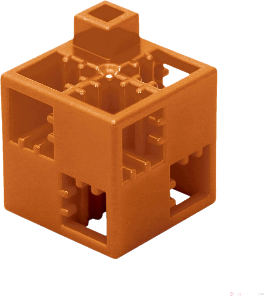 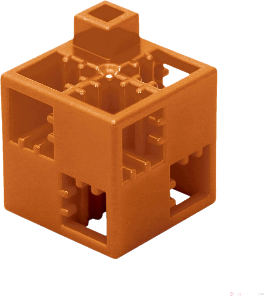 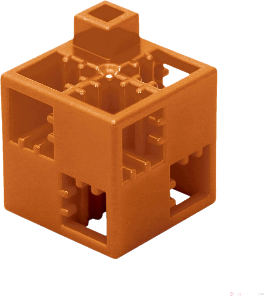 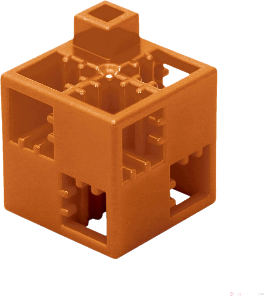 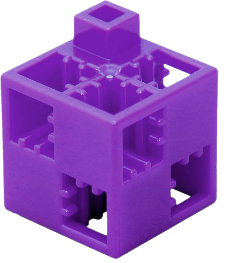 Antonio Vivaldi
Cél
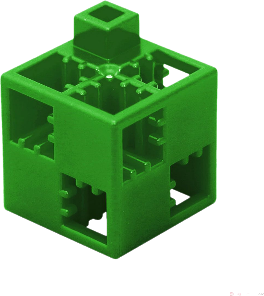 Franz Seraph Peter Schubert
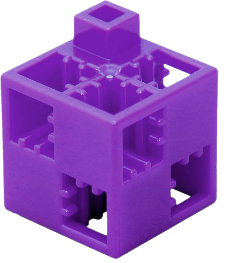 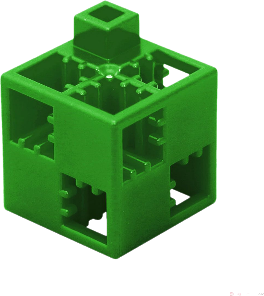 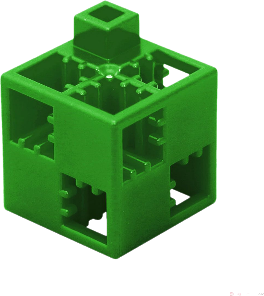 Wolfgang Amadeus Mozart
Fel
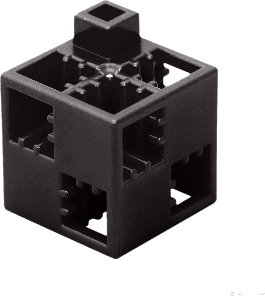 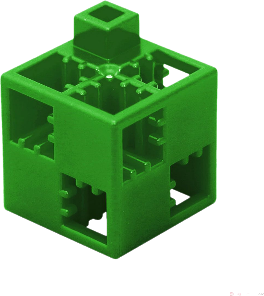 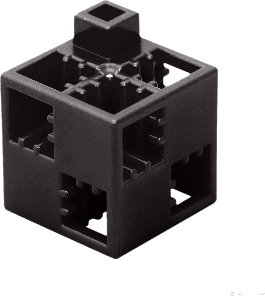 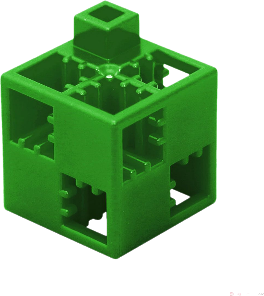 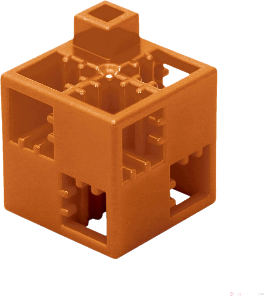 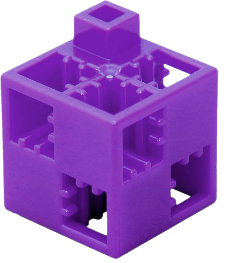 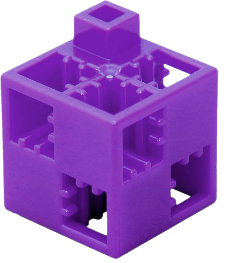 Johann Sebastian Bach
Claudio Monteverdi
Le
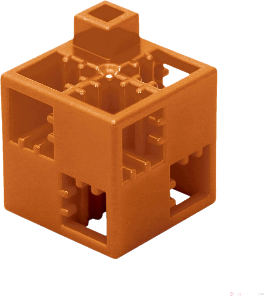 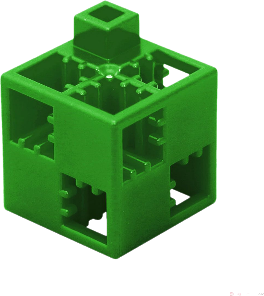 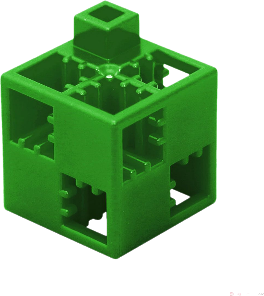 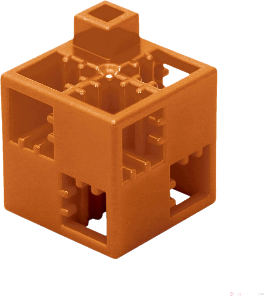 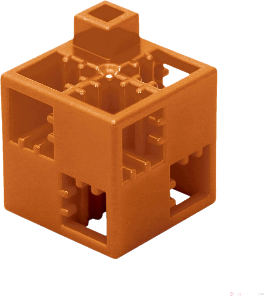 Giacomo Carissimi
Jobbra
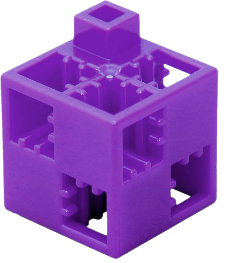 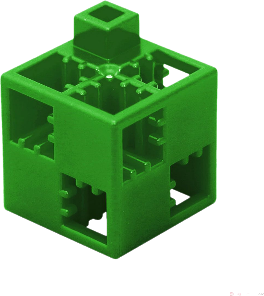 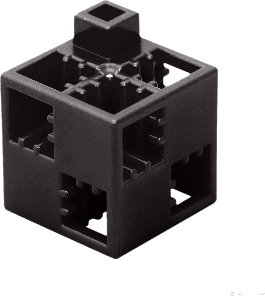 Start
Balra
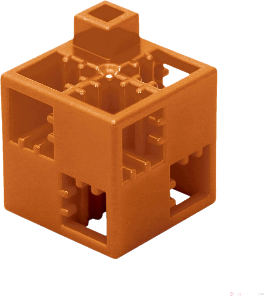 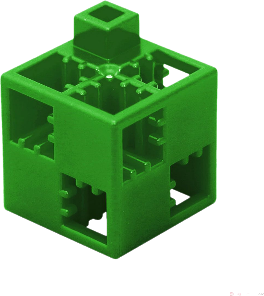 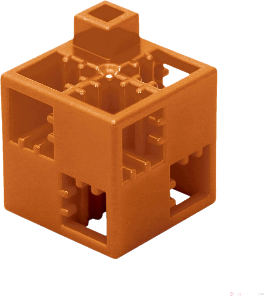 Georg 
Friedrich Händel
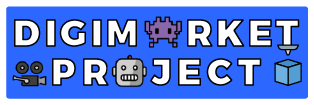 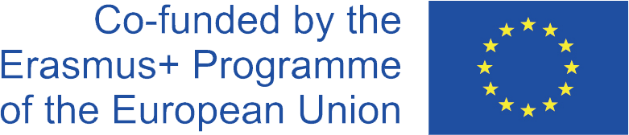 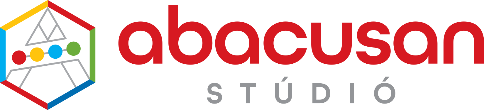 A reneszánsz korszak festőművészei 10.
Labirintus
A feladat: 
Juss el a START mezőtől a CÉL mezőig, a négy irányt követve (fel, le, jobbra, balra), azonban átlósan nem léphetsz. Az egyes irányokat minden esetben más-más színű ArTeC Blocks elemek jelölik. A megoldáshoz használhatod ezeket vagy a lap alján található négyzetekbe nyilakkal is kijelölheted a helyes utat. Minden megjelölt mezőn haladj keresztül és gyűjtsd össze a pálya címéhez kapcsolódó elemeket. 
Figyelj:
A nem oda illő elemet tartalmazó mezőt/mezőket kerüld el!
Folyamatot bemutató pálya esetében fontos a helyes sorrend!
Egyéb esetekben több jó megoldás is létezik!
Raffaello Sanzio
Sandro Botticelli
Michelangelo
 di Lodovico Buonarroti Simoni
Jacopo Tintoretto
Cél
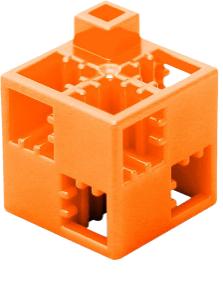 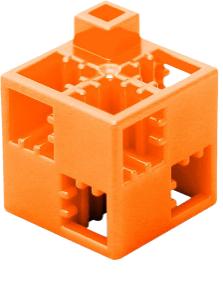 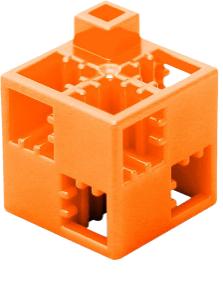 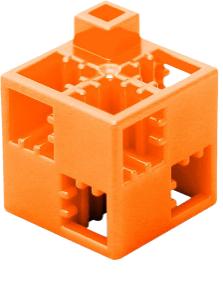 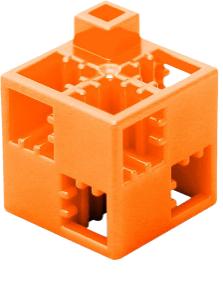 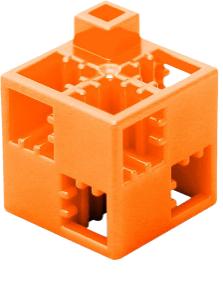 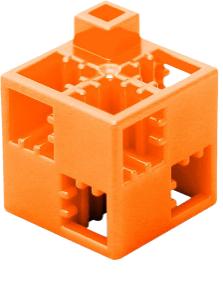 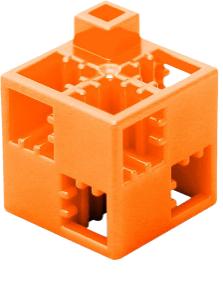 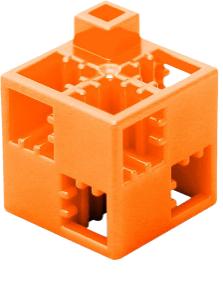 Sir 
Peter Paul Rubens
Leonardo di ser Piero da Vinci
Michelangelo Merisi da Caravaggio
Fel
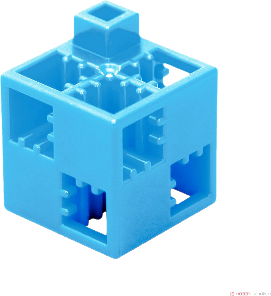 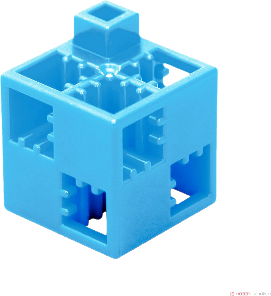 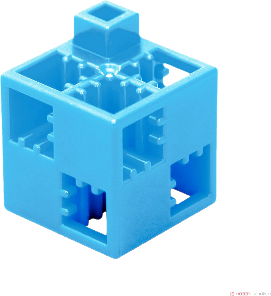 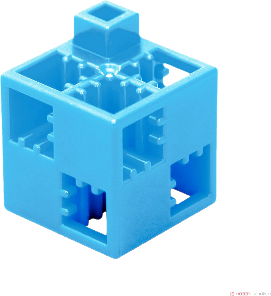 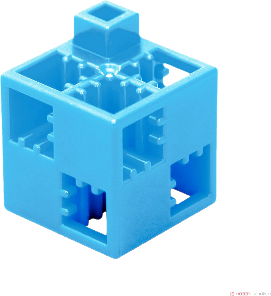 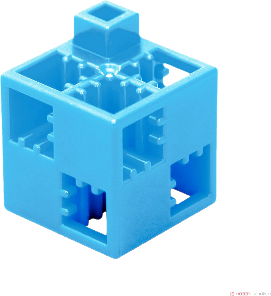 Tiziano Vecellio
Le
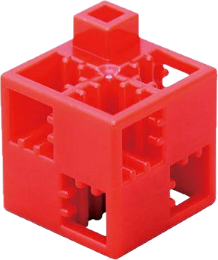 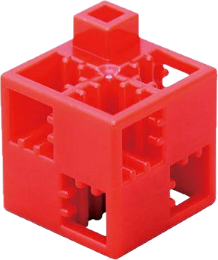 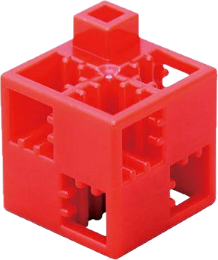 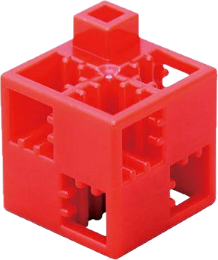 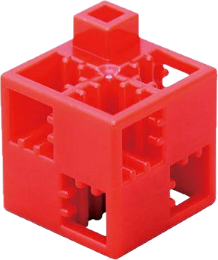 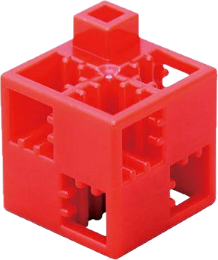 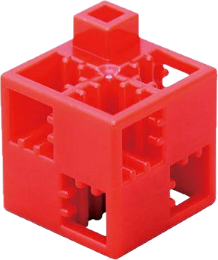 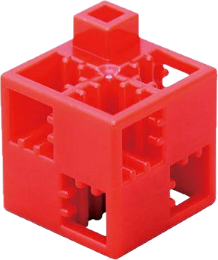 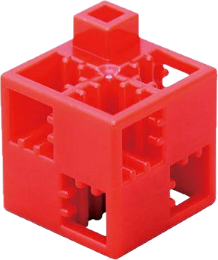 Jean Fouquet
Start
Jobbra
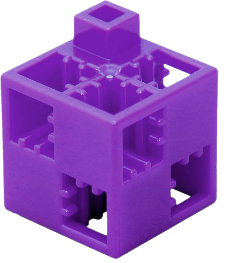 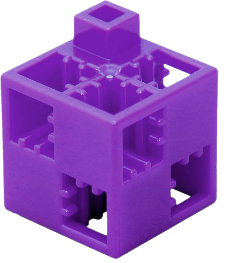 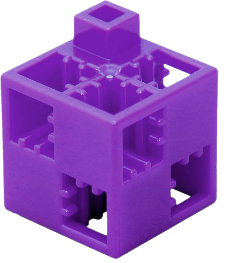 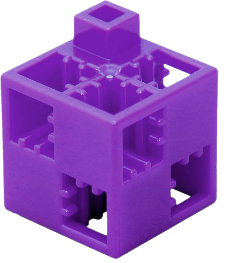 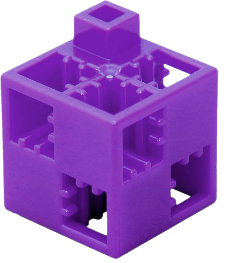 Balra
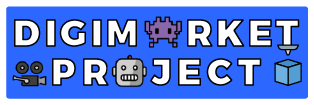 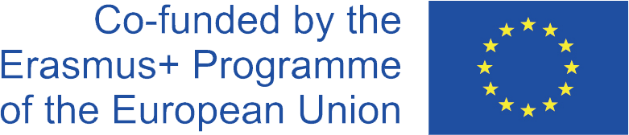 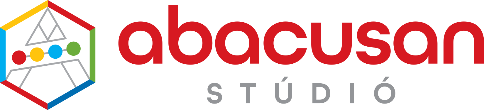 A reneszánsz korszak festőművészei 10.
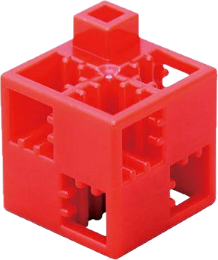 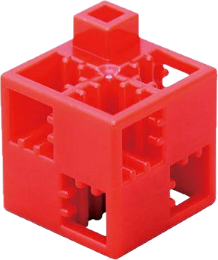 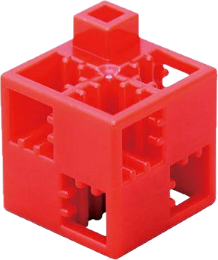 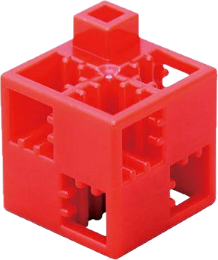 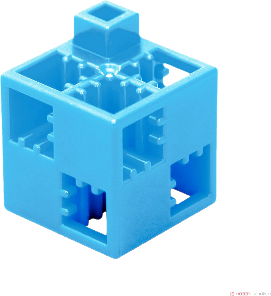 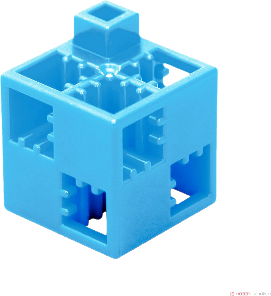 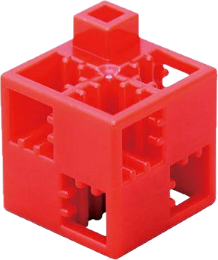 Sandro Botticelli
Raffaello Sanzio
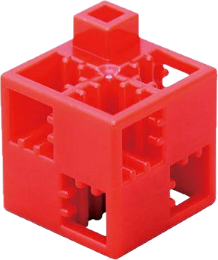 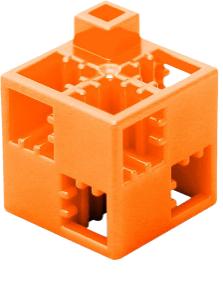 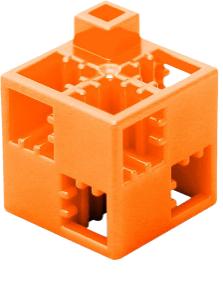 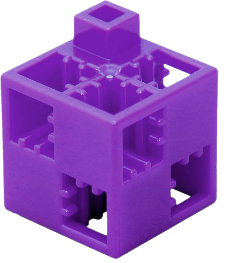 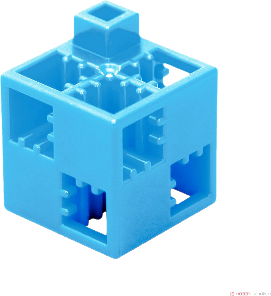 Michelangelo
 di Lodovico Buonarroti Simoni
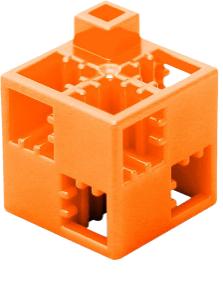 Fel
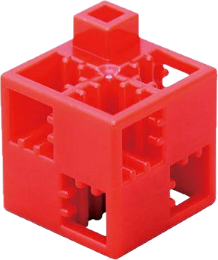 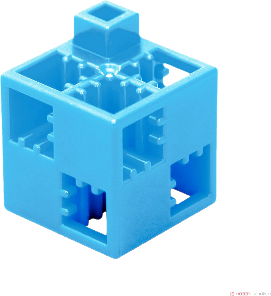 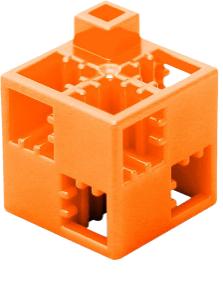 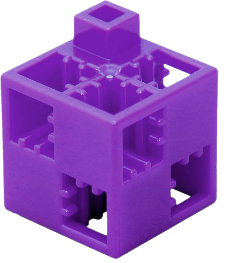 Jacopo Tintoretto
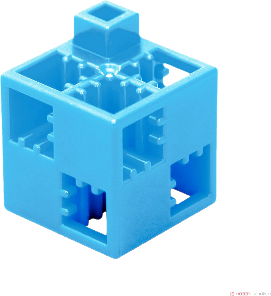 Cél
Le
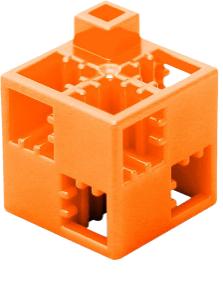 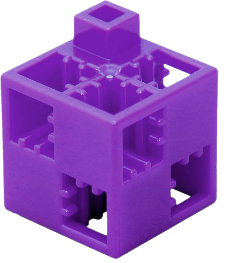 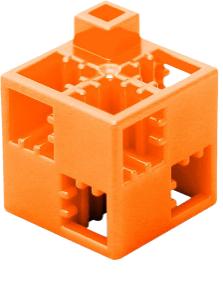 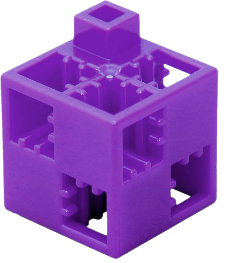 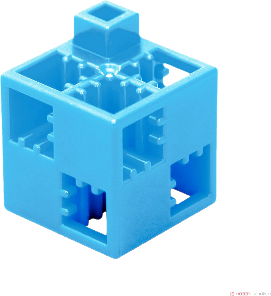 Sir 
Peter Paul Rubens
Leonardo di ser Piero da Vinci
Michelangelo Merisi da Caravaggio
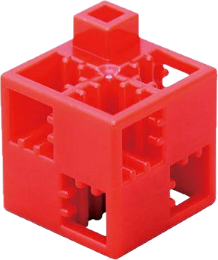 Jobbra
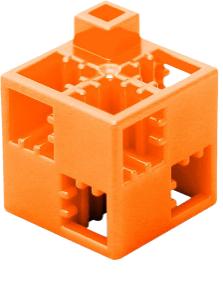 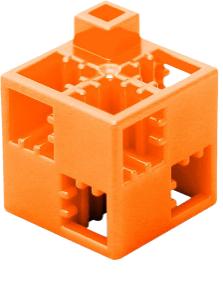 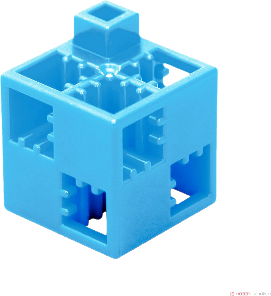 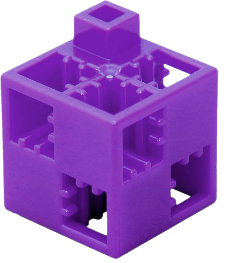 Tiziano Vecellio
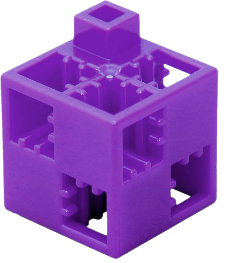 Balra
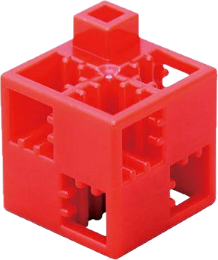 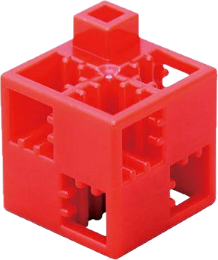 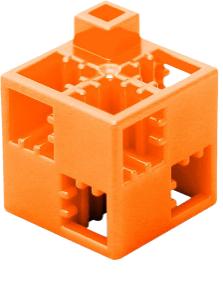 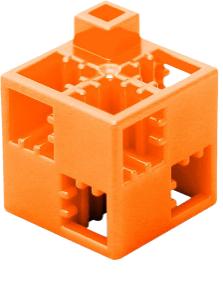 Jean Fouquet
Start
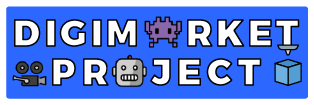 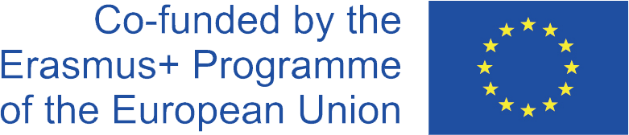 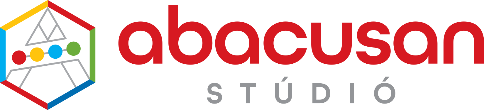